The XES Language(Extensible Event Stream)
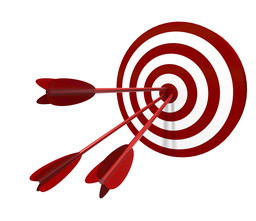 Proposal for IEEE Standardization
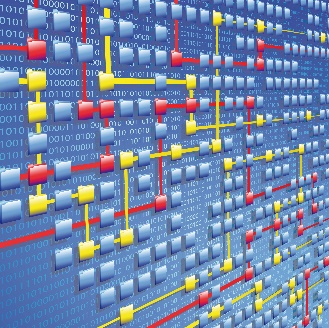 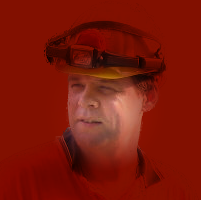 Eric Verbeek
Department of Mathematics and Computer Science
Eindhoven University of Technology
The Netherlands
Eric Verbeek
IEEE Task Force on Process Mining
www.win.tue.nl/ieeetfpm/
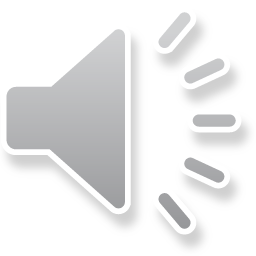 [Speaker Notes: Welcome to this webinar on the proposal for IEEE Standardization on the XES language, where XES stands for Extensible Event Stream.
My name is Eric Verbeek, and I work as a Scientific Engineer at the Department of Mathematics and Computer Science at the Eindhoven University of Technology in the Netherlands.
I will be presenting this webinar today, but please note that I do so on behalf of the [TAB]IEEE Task Force on Process Mining.

The [TAB]goal of this webinar is to introduce the XES language, which is a language to transfer event data from one location to another location.]
Data is omnipresent…
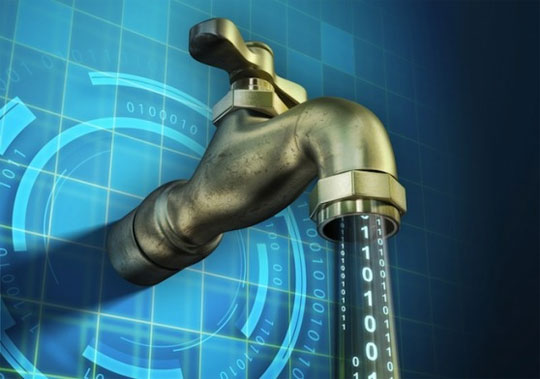 30 billion pieces of text
235 terabytes of data
15 out of 17 sectors
1.5 million managers
4.4 million analysts
400 million tweets
3 billion likes
300 million pictures
10 years of spoken text
2 million surveillance cameras
1 billion users
4 billion movies
24 billion devices
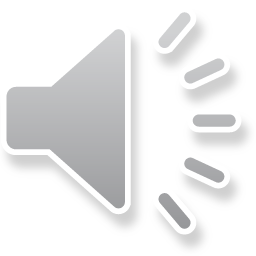 Slide 2 of 22
XES Standard Proposal
[Speaker Notes: The real need for such a language originates from the fact that, these days, data is almost omnipresent, and coming at us in a rapid pace.
For example, in two-thousand-eleven, McKinsey estimated that [TAB]thirty billion pieces of content were shared on Facebook, every month, that [TAB]two-hundred-and-thirty-five terabytes of data have been collected by the US Library of Congress by April of that year, that [TAB]fifteen out of seventeen sectors in the US have more data stored per company than the US Library of Congress, and that we need [TAB]one-and-a-half million more data-savvy managers to take full advantage of big data in the US alone. 

In two-thousand-twelve, Gartner stated that in two-thousand-fifteen there would be a need of [TAB]four-point-four million analysts worldwide; of which only twenty-five percent can be met.

Figures from a Dutch newspaper from two-thousand-thirteen show a similar story: People produce per day [TAB]four-hundred million tweets, send over [TAB]three billion likes, and upload [TAB]three-hundred million pictures. Furthermore, Google Voice processes [TAB]ten years of spoken text daily, the UK has [TAB]two million surveillance cameras, and Facebook has [TAB]one billion users, who watch [TAB]four billion movies daily. Finally, in two-thousand-twenty there will be [TAB]twenty-four billion internet connected devices.]
…which we can analyze…
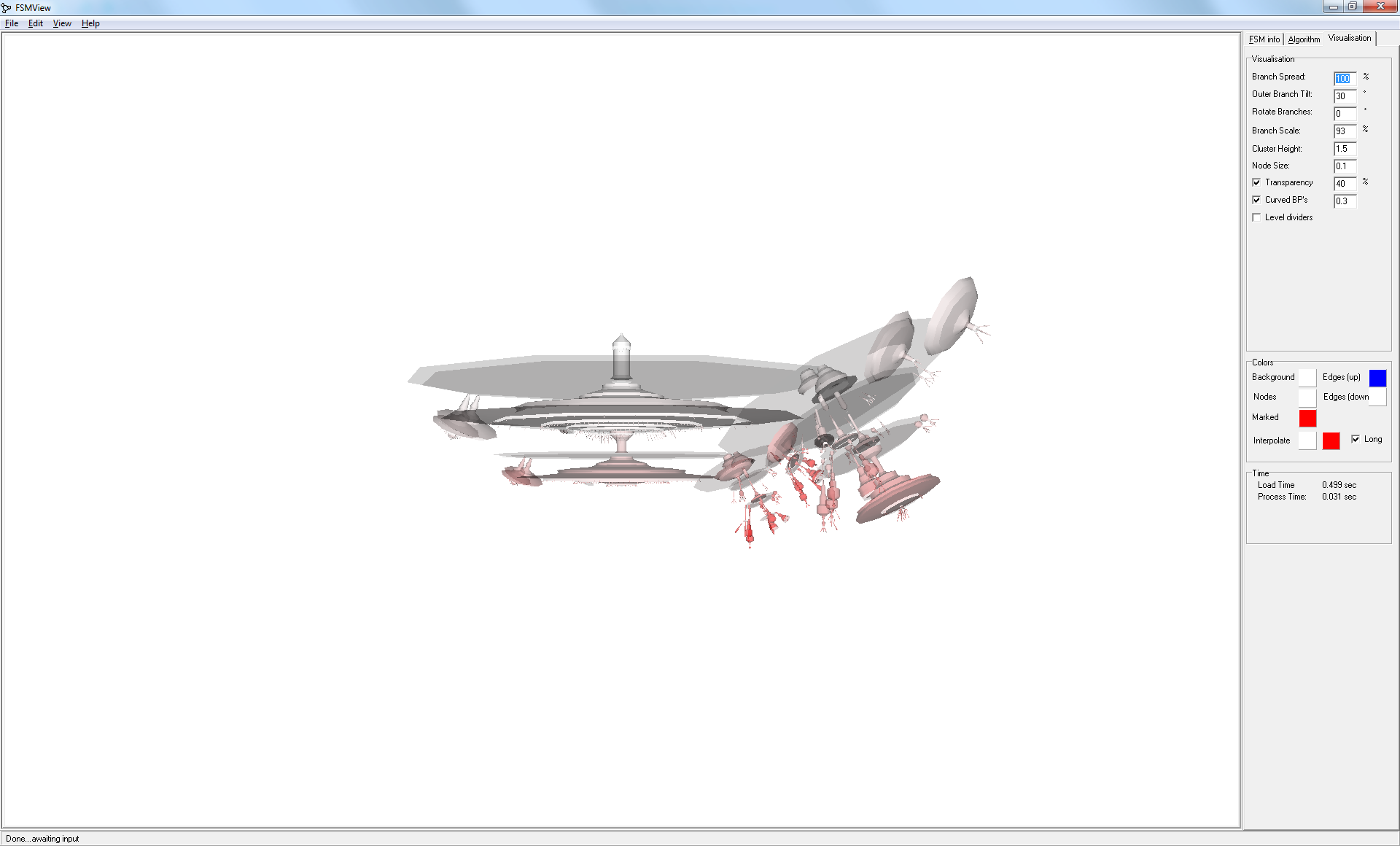 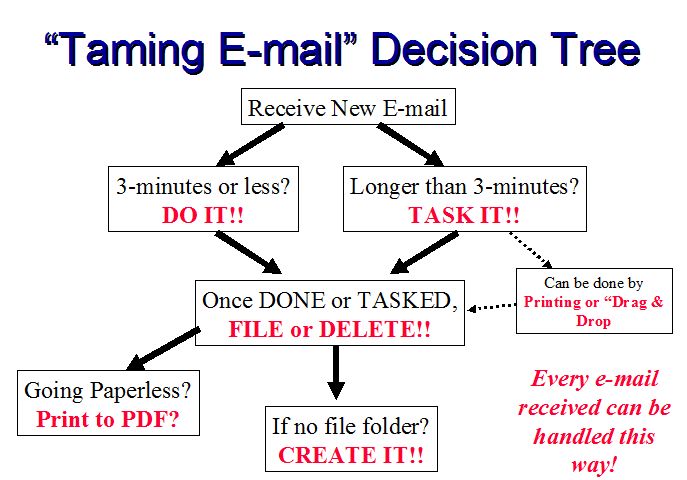 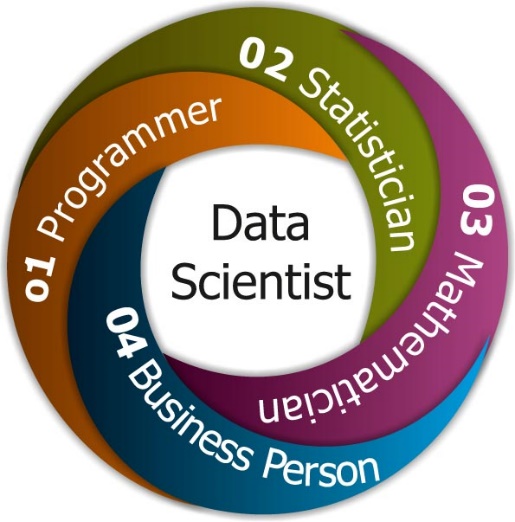 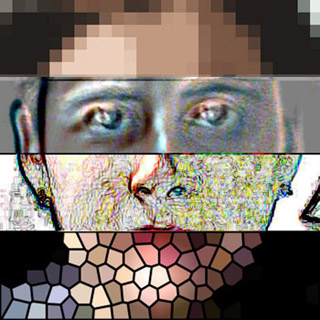 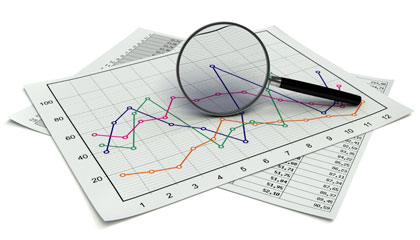 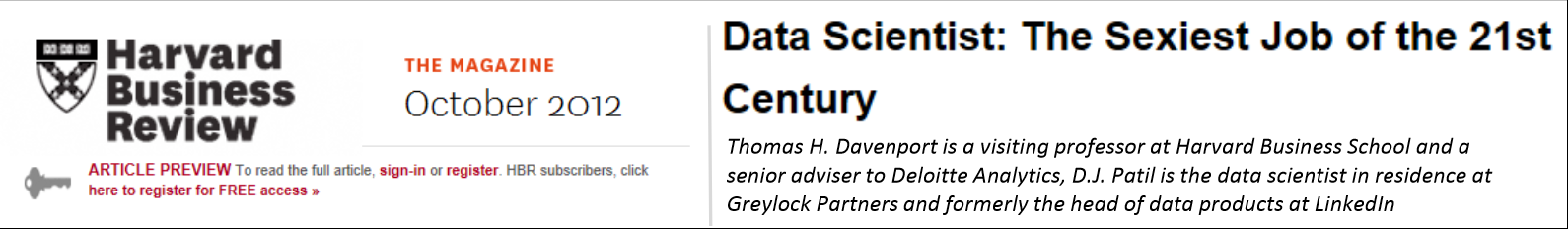 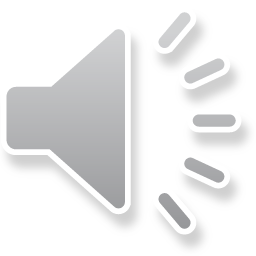 Slide 3 of 22
XES Standard Proposal
[Speaker Notes: As a result of this omnipresence of data, a new breed of scientist has emerged: The [TAB]Data Scientist, which has become of very promising job [TAB].

Among other things, a data scientist must be very innovative and distinctive in his approach in applying various techniques intelligently to extract data and get useful insights in solving business problems and challenges, have hands-on experience in, for example, data mining techniques such as [TAB]graph analysis, [TAB]pattern detection, [TAB]decision trees, and [TAB]statistical analysis, be able to analyze data from a variety of sources, and have the ability to locate and construe rich data sources.[TAB]]
…if we can get it.
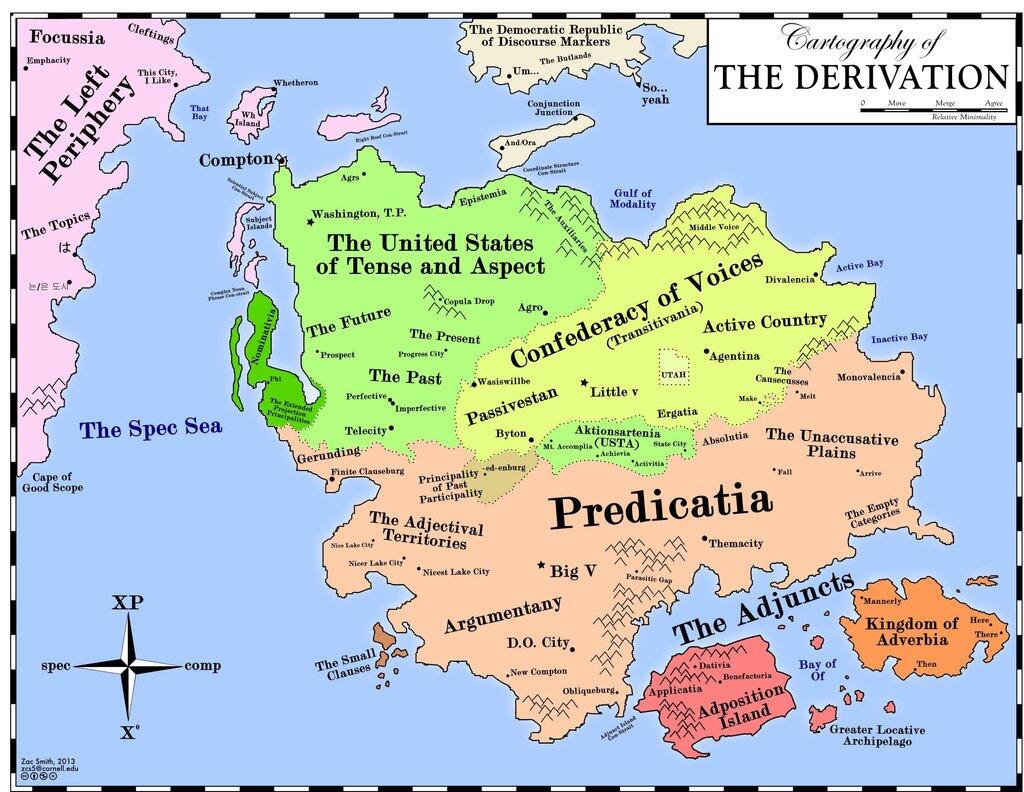 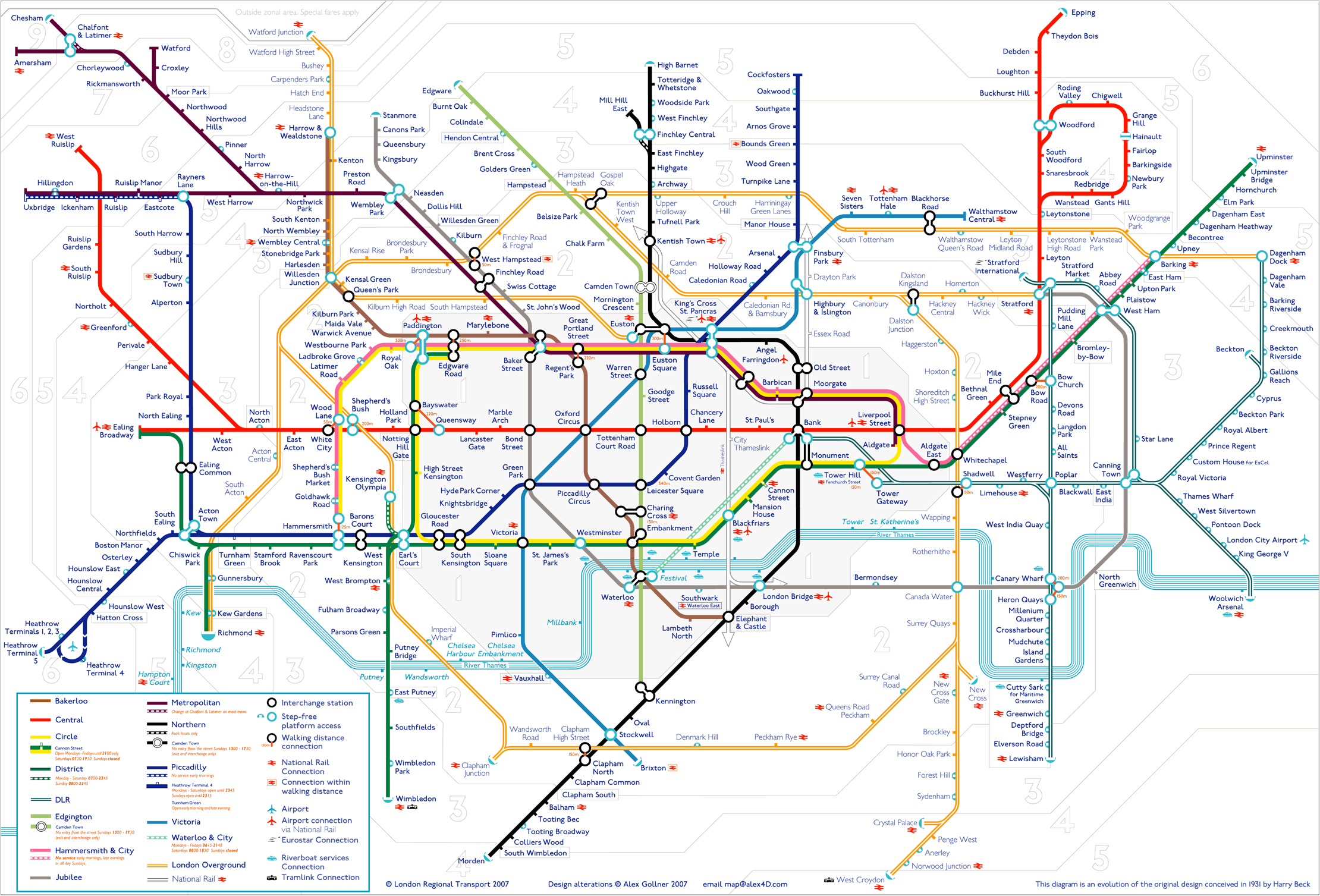 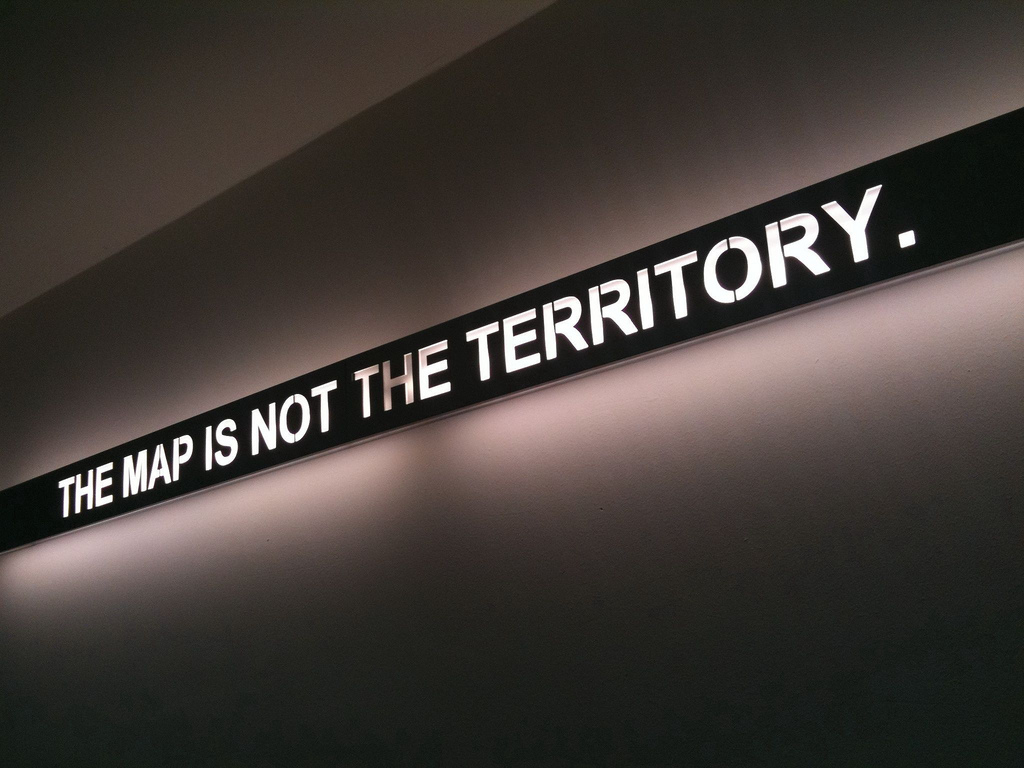 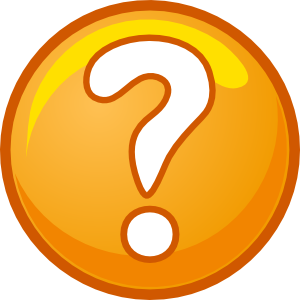 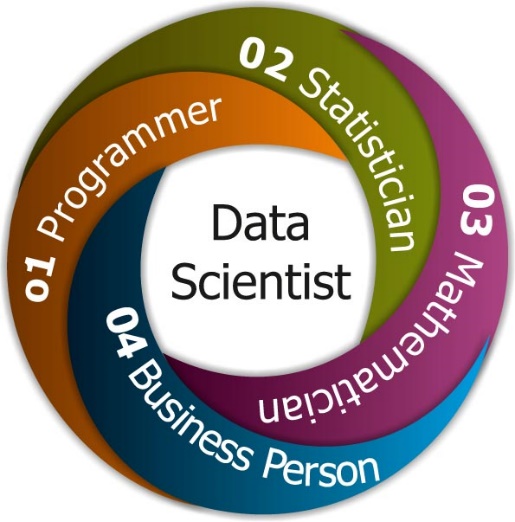 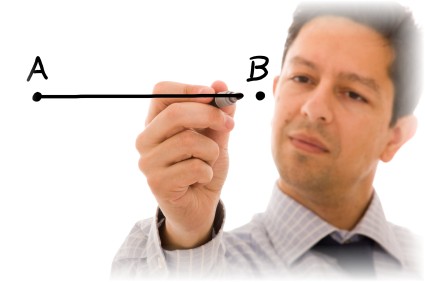 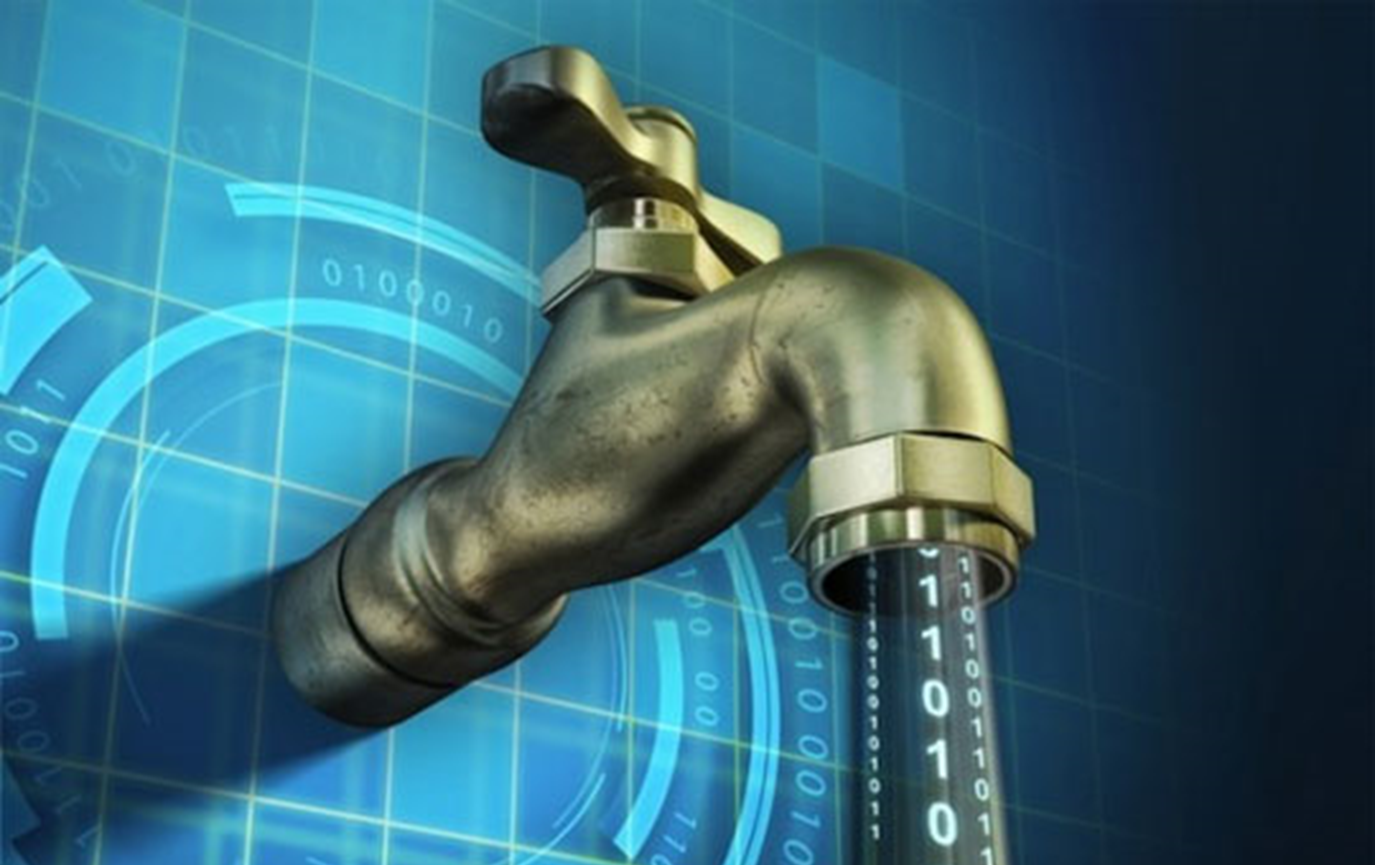 Extensible
Semantics
Syntax
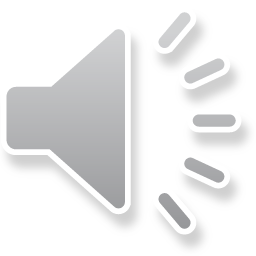 Slide 4 of 22
XES Standard Proposal
[Speaker Notes: However, we need to transfer the data from the location where it is being generated to the location where it can be analyzed, that is, to the location where the data scientists can do their thing.
Also, once transferred, the data might have to be stored for later use at the analysis location.

Clearly, this transfer and storage needs to be done in a standardized way, that is, in a way that is clear, and does not obfuscate the data in any way.
Thus, the [TAB]syntax of the standard should be clear and well-understood, its [TAB]semantics should also be clear and well-understood, and, finally, it should be [TAB]extensible, as at the moment of speaking, we cannot foresee which event data will be generated and analyzed in the future, like map makers in the eighteenth century could not have foreseen the need for a map with metro lines.]
Proposed Solution
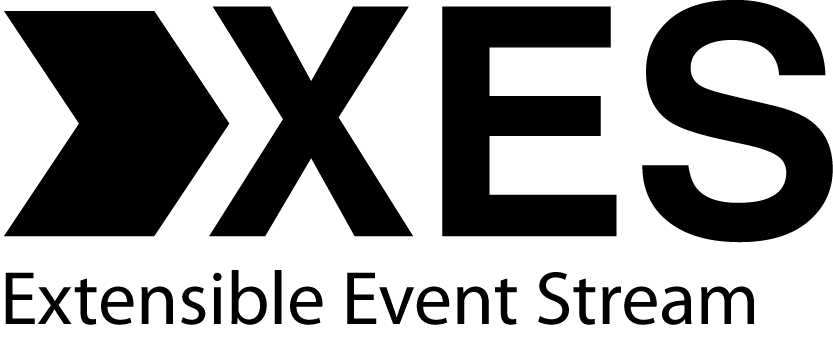 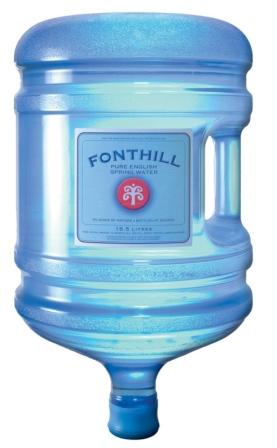 Eventlog
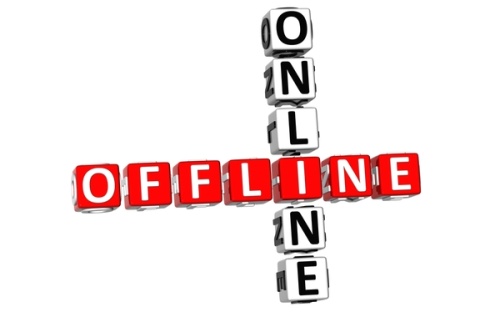 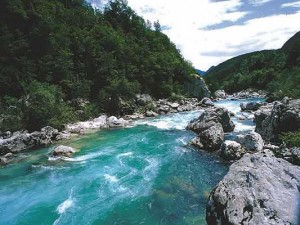 Eventstream
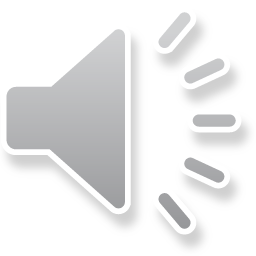 Slide 5 of 22
XES Standard Proposal
[Speaker Notes: For this transfer and storage, the IEEE Task Force on Process Mining would like to propose a [TAB]new standard, called the Extensible Event Stream standard, or XES in short.
This XES standard should allow for both an [TAB] off-line setting and an on-line setting.

In the off-line setting, [TAB]the required data is transferred and stored at the analysis site, after which it can be thoroughly analyzed by the data scientists. 
In this setting, the data is fixed, and does not change after it has been stored.
As a result, the data may be stored in an efficient way after transfer is done.
We refer to this kind of data transfer and storage as an [TAB]event log.

In the on-line setting, [TAB]the required data is transferred in a piece-meal fashion to the analysis site, and the required data typically keeps on coming.
In this setting, the data being analyzed is not fixed, and keeps changing.
As a result, the data can typically not be stored as a whole.
We refer to this kind of data transfer as an [TAB]event stream.]
Process Mining
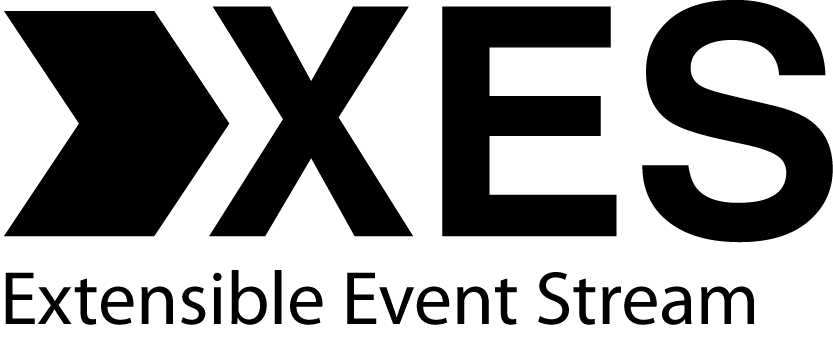 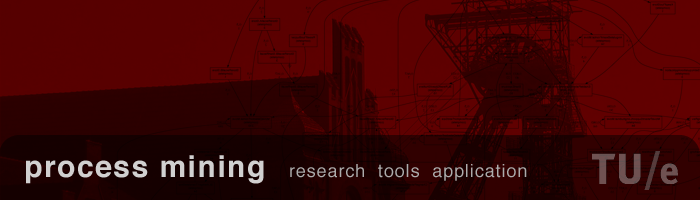 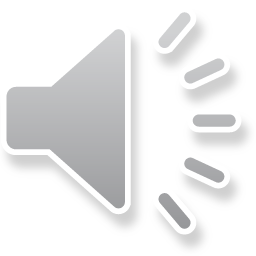 Slide 6 of 22
XES Standard Proposal
[Speaker Notes: During the remainder of this webinar, we would like to inform you on the XES standard we propose, how it should look like, what it should be, which requirements it should fulfil, etc.
Being the [TAB]IEEE Task Force on Process Mining, we would like to do so in the context of [TAB]process mining.
Therefore, we will first provide a brief introduction on the process mining field, but please be aware of the fact that the use of the XES standard is not limited to the process mining field.
Any field where event driven data is being generated and analyzed can benefit from this standard.]
Process Mining
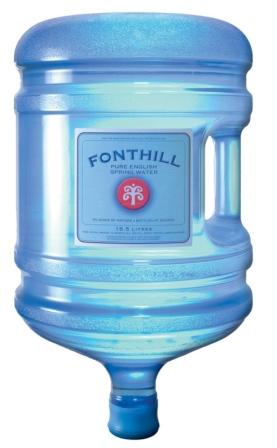 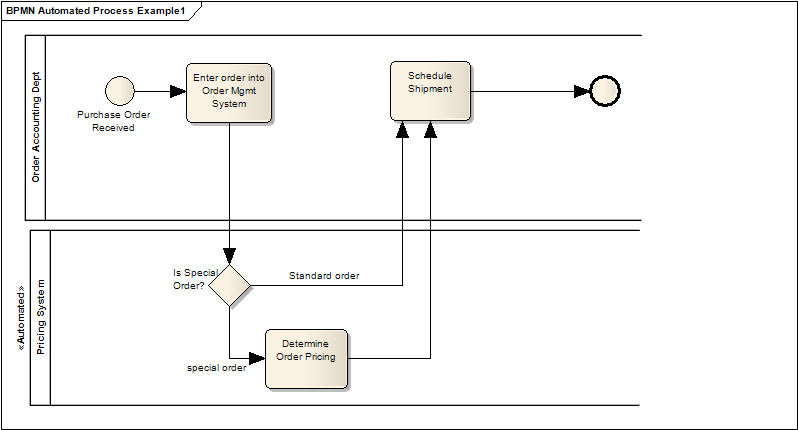 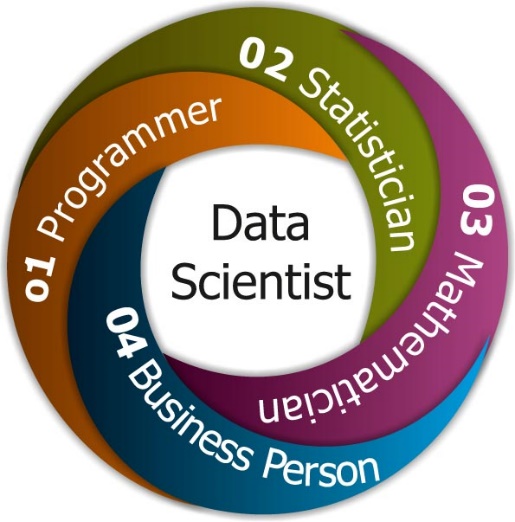 Eventlog
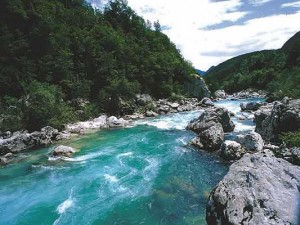 Eventstream
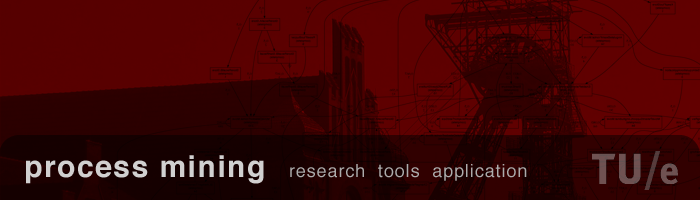 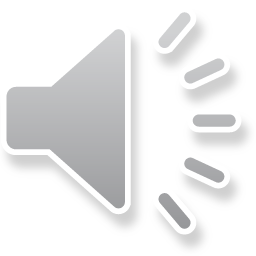 Slide 7 of 22
XES Standard Proposal
[Speaker Notes: Using process mining, a [TAB]data scientist can establish a link between an [TAB]actual process and its data on the one hand and the [TAB]process model on the other hand.
As such, process mining offers a data scientist the possibility to use the recorded data, that is, actual and factual information, to provide a better view on the actual process, that is, deviations can be analyzed and the quality of the process model can be improved.]
Example
Event properties
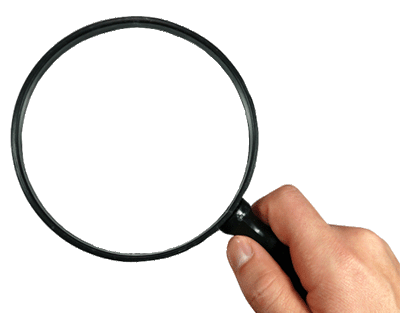 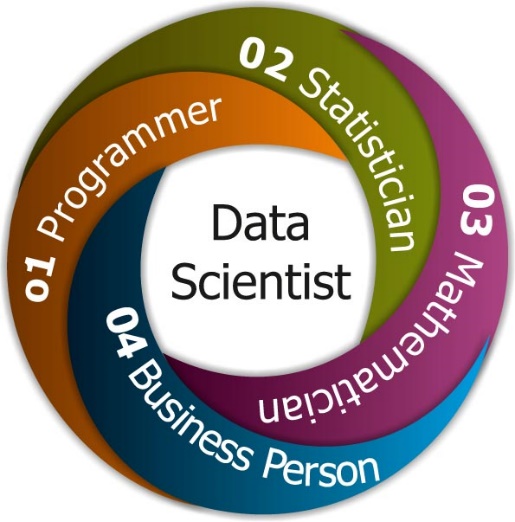 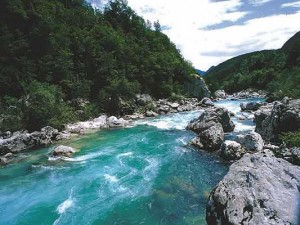 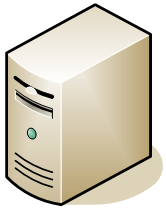 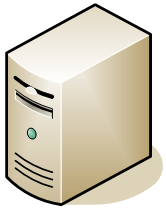 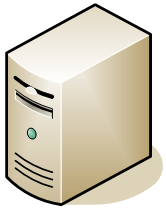 salessystem
productionsystem
purchasesystem
purchase
sales
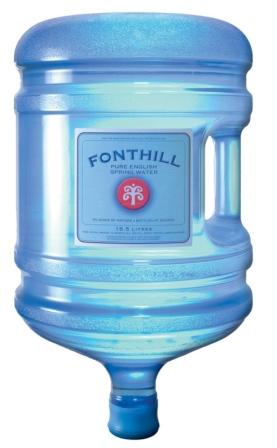 production
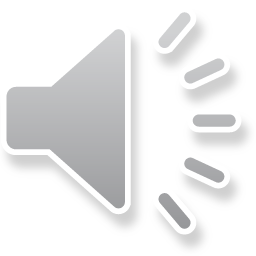 Slide 8 of 22
XES Standard Proposal
[Speaker Notes: Consider, for example, a [TAB]purchase-production-sales system. In this system, each part uses its own supporting [TAB]software system. Each of these systems uses its own [TAB]database, in which everything is stored and recorded. Somehow, we need to transfer the relevant recorded data to the data [TAB]scientist for analysis. We can do the transfer either in an [TAB]off-line setting, using a fixed event log, or in an [TAB] on-line setting, using an event stream.

Either way, typical [TAB]data for an event will contain information on the [TAB]corresponding case, the [TAB]id of the event, the [TAB]time the event was generated, the [TAB]activity the event refers to, the resource whose action triggered the event, and [TAB]possibly many more.]
Example
activities which were not supposed to be executed
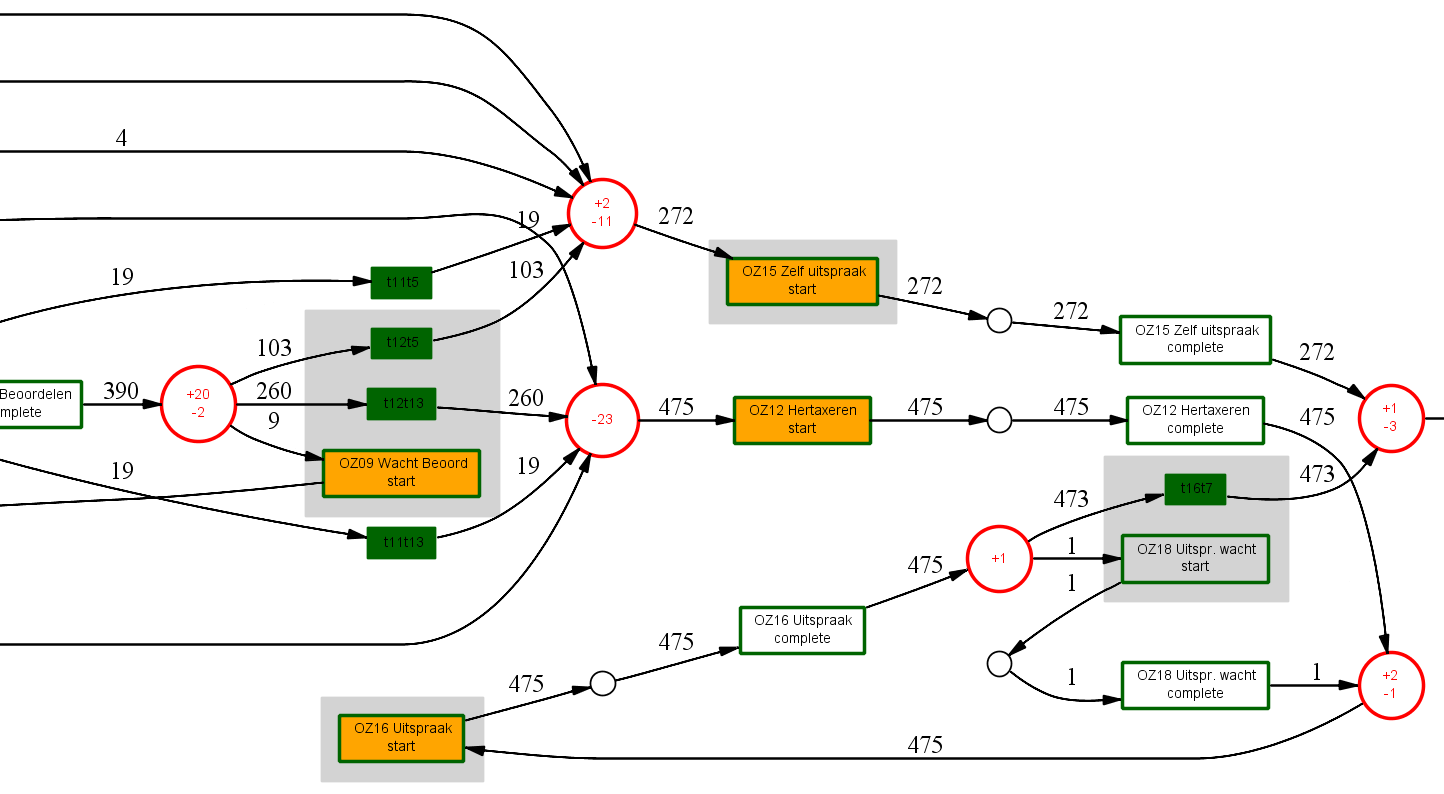 Model Discovery
where models deviate from log
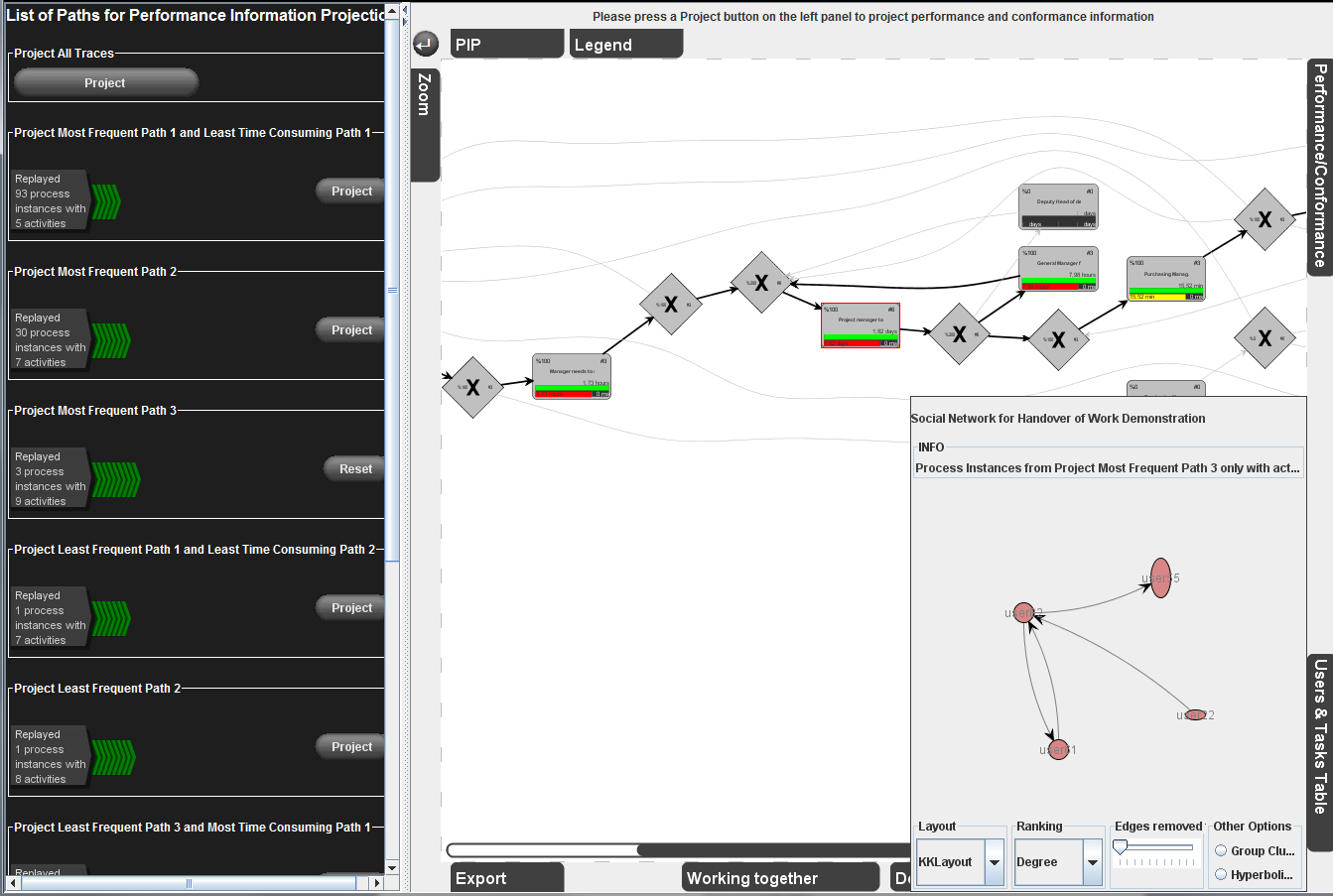 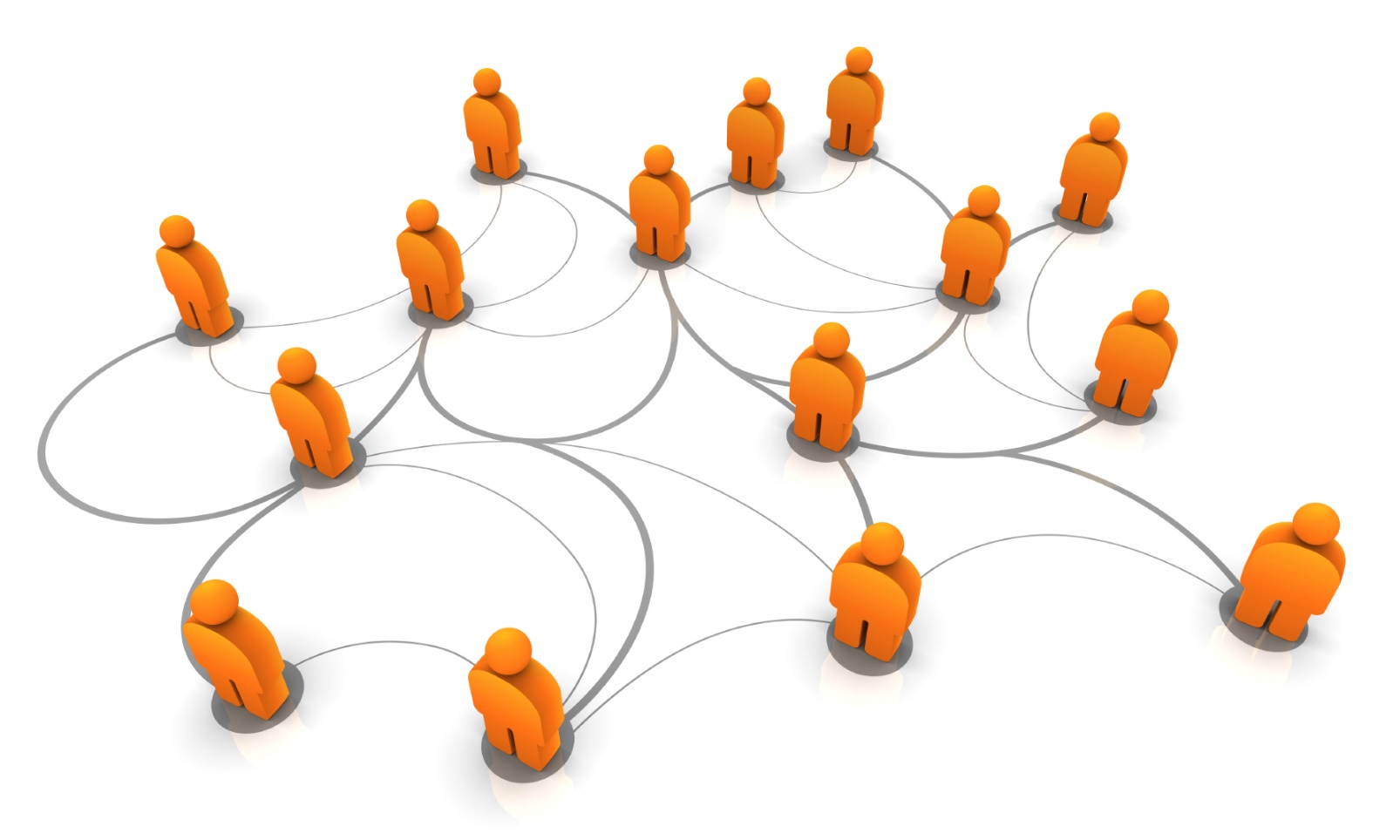 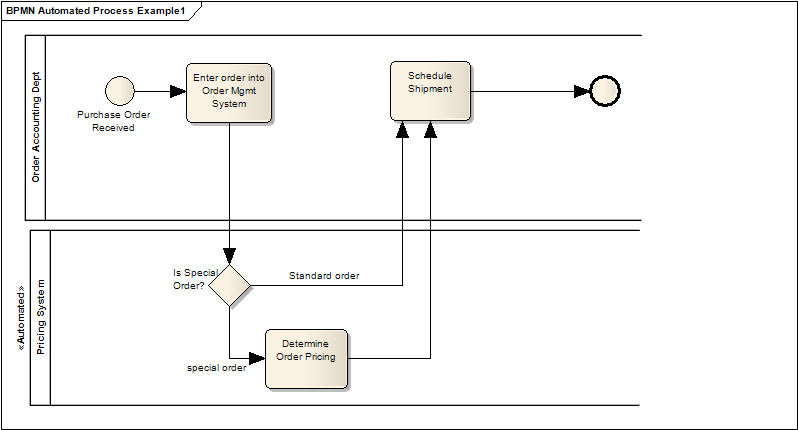 frequent execution paths
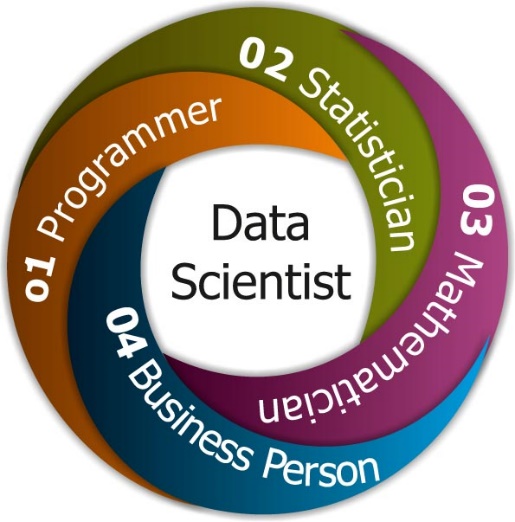 Performance Analysis
Model Enhancement
execution & waiting times
Prediction Diagnostics
people collaborating
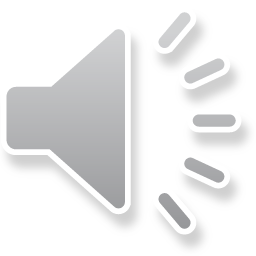 Slide 9 of 22
XES Standard Proposal
[Speaker Notes: [TAB] Based on event data from such a purchase system, a data scientist could do several things.

As a first example, the data scientist can [TAB]discover a [TAB]process model from the event data, without using any a-priori information. If the event data also contains information about resources, a data scientist can also discover resource-related models, like a [TAB]social network showing how people work together in the organization.[TAB]

Second, on either an existing or a discovered model, the data scientist can [TAB]analyze the performance of the system. For example, [TAB]bottlenecks can be detected, information on flow time can be provided, and the average time it takes to move from one activity to another can be reported.[TAB]

Third, the data scientist can [TAB]enhance either an existing or a discovered model. For example, [TAB]information on where models deviate from an event log can be projected onto the model, frequent execution paths could be visualized, information on execution and waiting times could be provided for activities, and people who often hand over work to each other could be shown.[TAB]

Finally, the data scientist can [TAB]provide prediction diagnostics on the current process. For example, he can report [TAB]which activities occurred in situations where they were not supposed to occur according to the model.[TAB]]
Example
Event properties
purchase
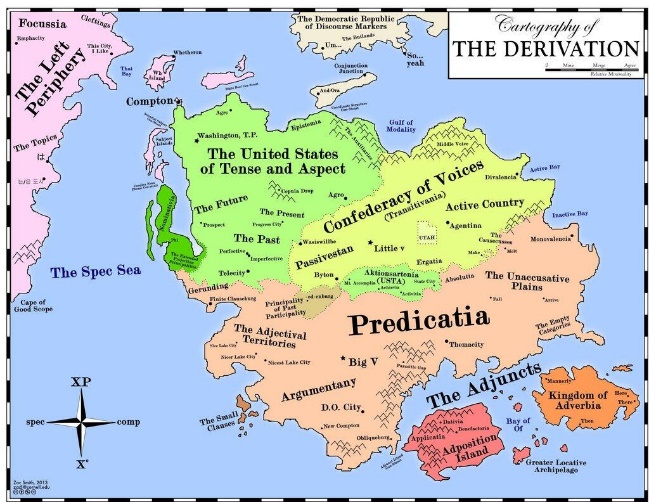 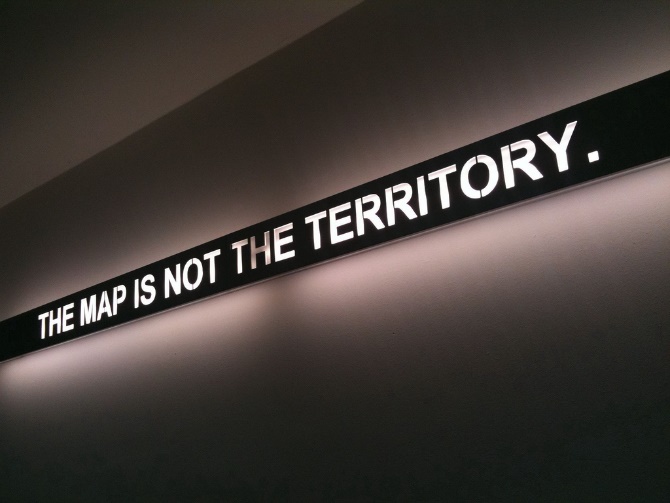 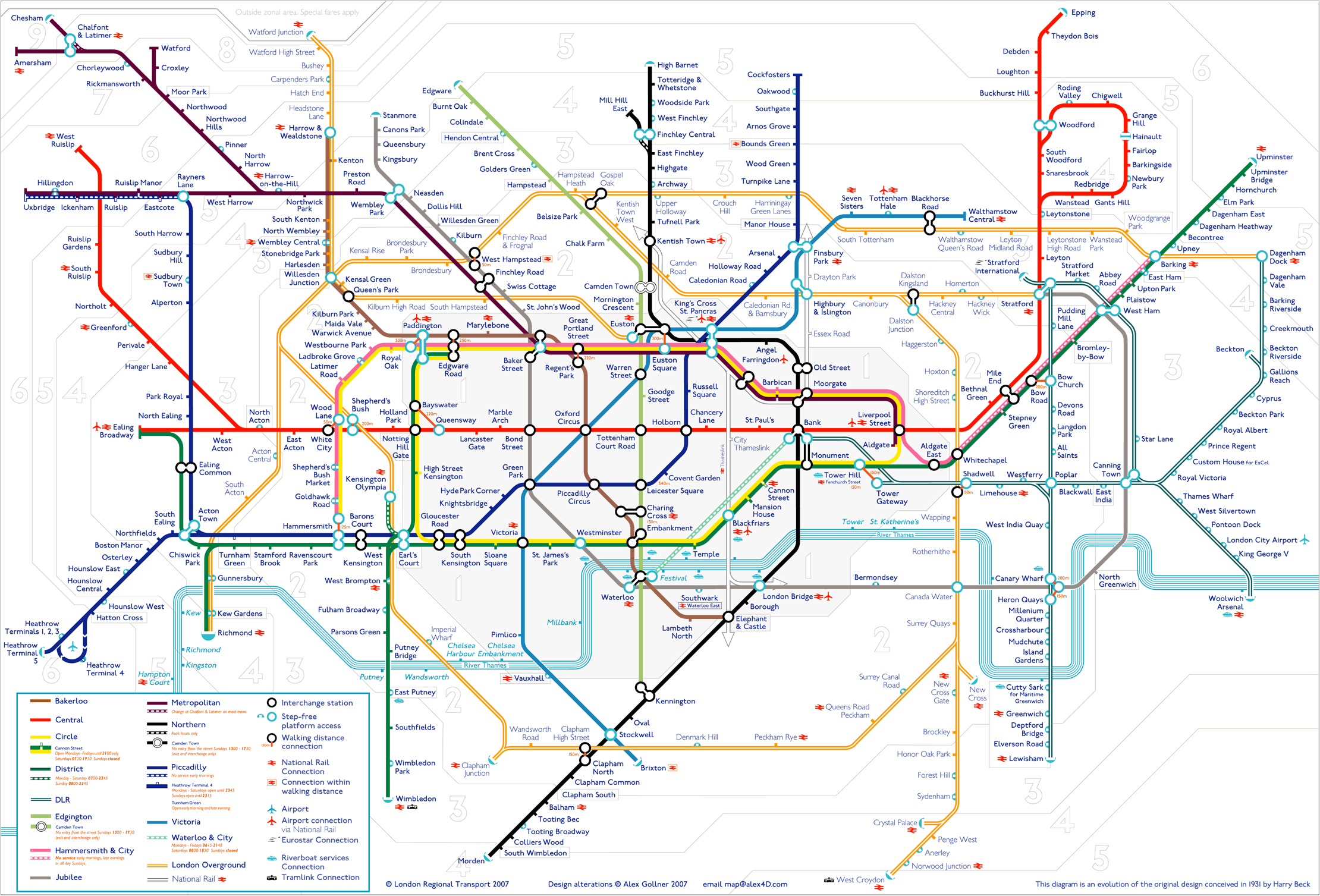 sales
Extensible
Semantics
Syntax
production
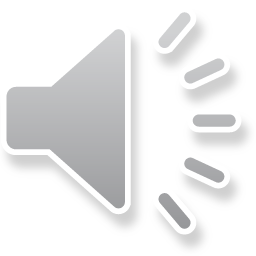 Slide 10 of 22
XES Standard Proposal
[Speaker Notes: The data scientist can do al of this, provided that the event data gets to him in a way that he can handle it. To achieve this, we need to provide [TAB]syntax for the event data, we have to assign [TAB]proper semantics to the data, and we have to cater for [TAB] possible extensions in the future, that is, we have to be able to add new data to the event log or event stream with ease.]
XES and Process Mining
Event properties
purchase
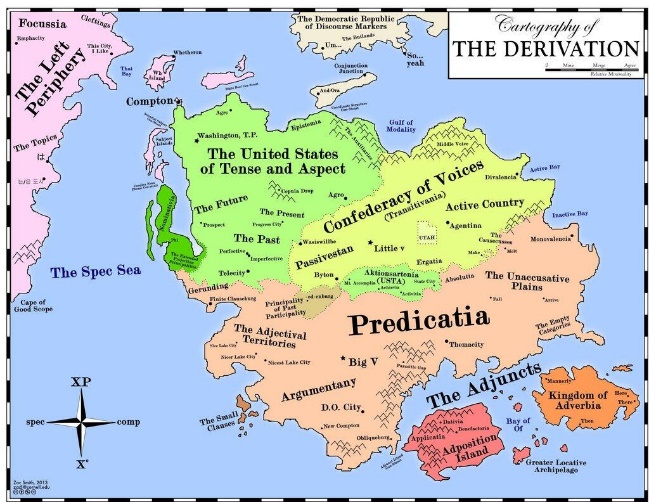 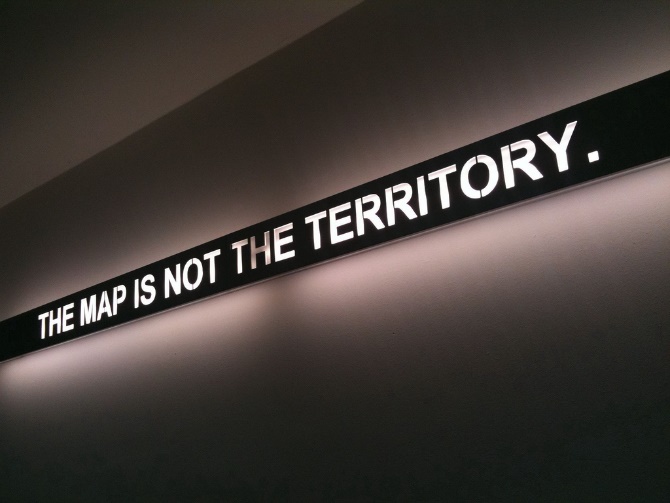 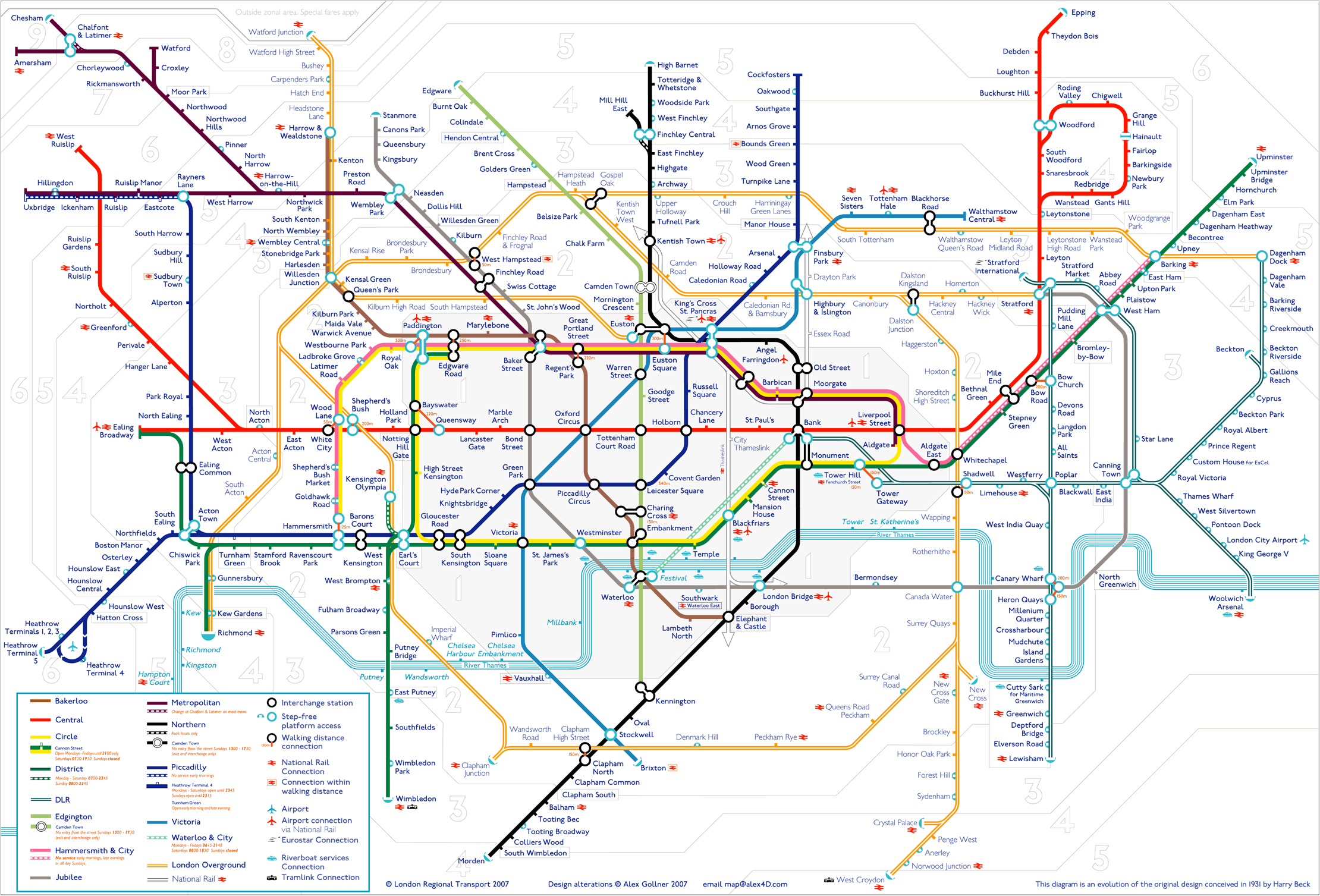 sales
Extensible
Semantics
Syntax
production
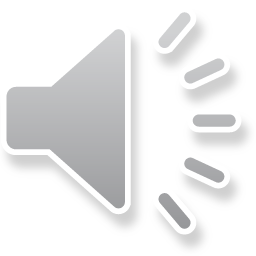 Slide 11 of 22
XES Standard Proposal
[Speaker Notes: To summarize, all three types of process mining (discovery, conformance, and extension) require event data as input.
As a result, any process mining technique should be able to read an event log or subscribe to an event stream.
For this, it is vital that the event log and the event stream are standardized in a way that leaves no room for misinterpretation.
It should be clear [TAB]to which case an event corresponds, to [TAB]which activity it refers, at [TAB]which time it was executed, by [TAB]whom it was performed, etc.[TAB]
Furthermore, as we cannot predict which kind of data will become important in next years, it should be possible to include new data into the log or stream with ease.[TAB]]
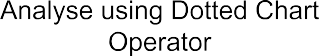 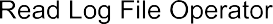 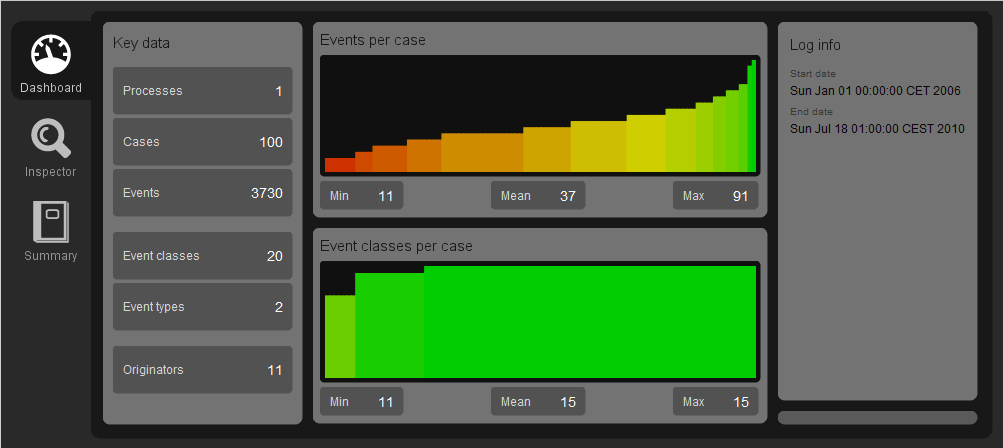 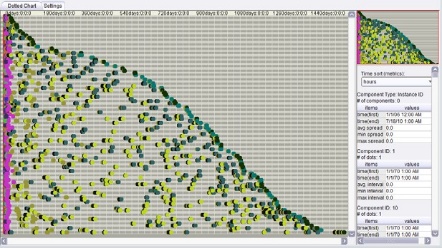 ProM
operators
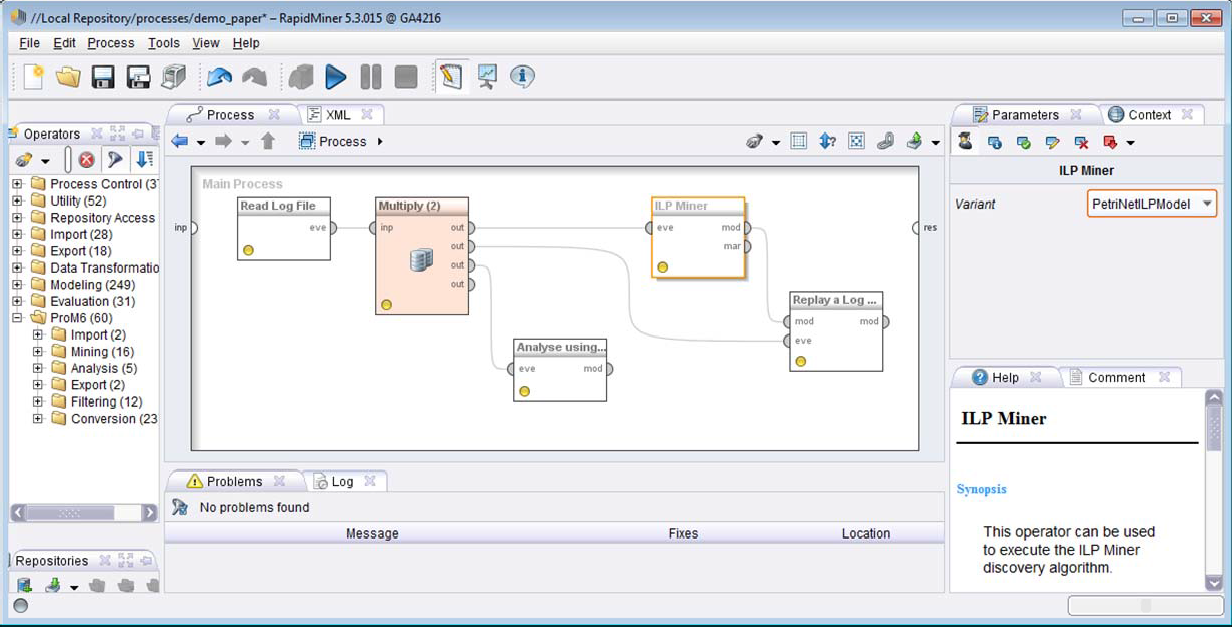 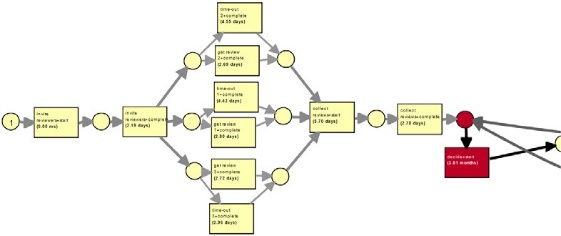 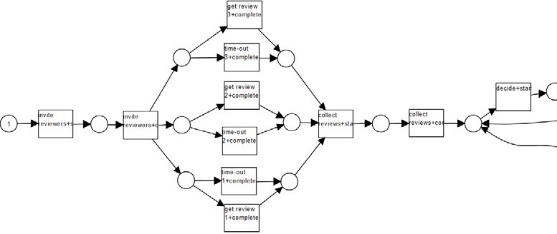 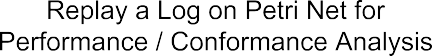 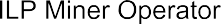 XES and Process Mining
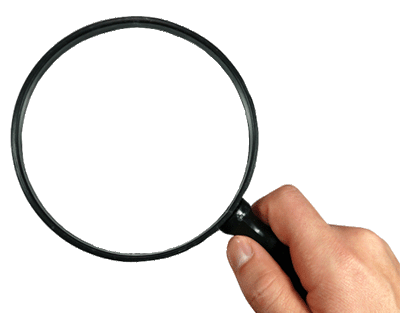 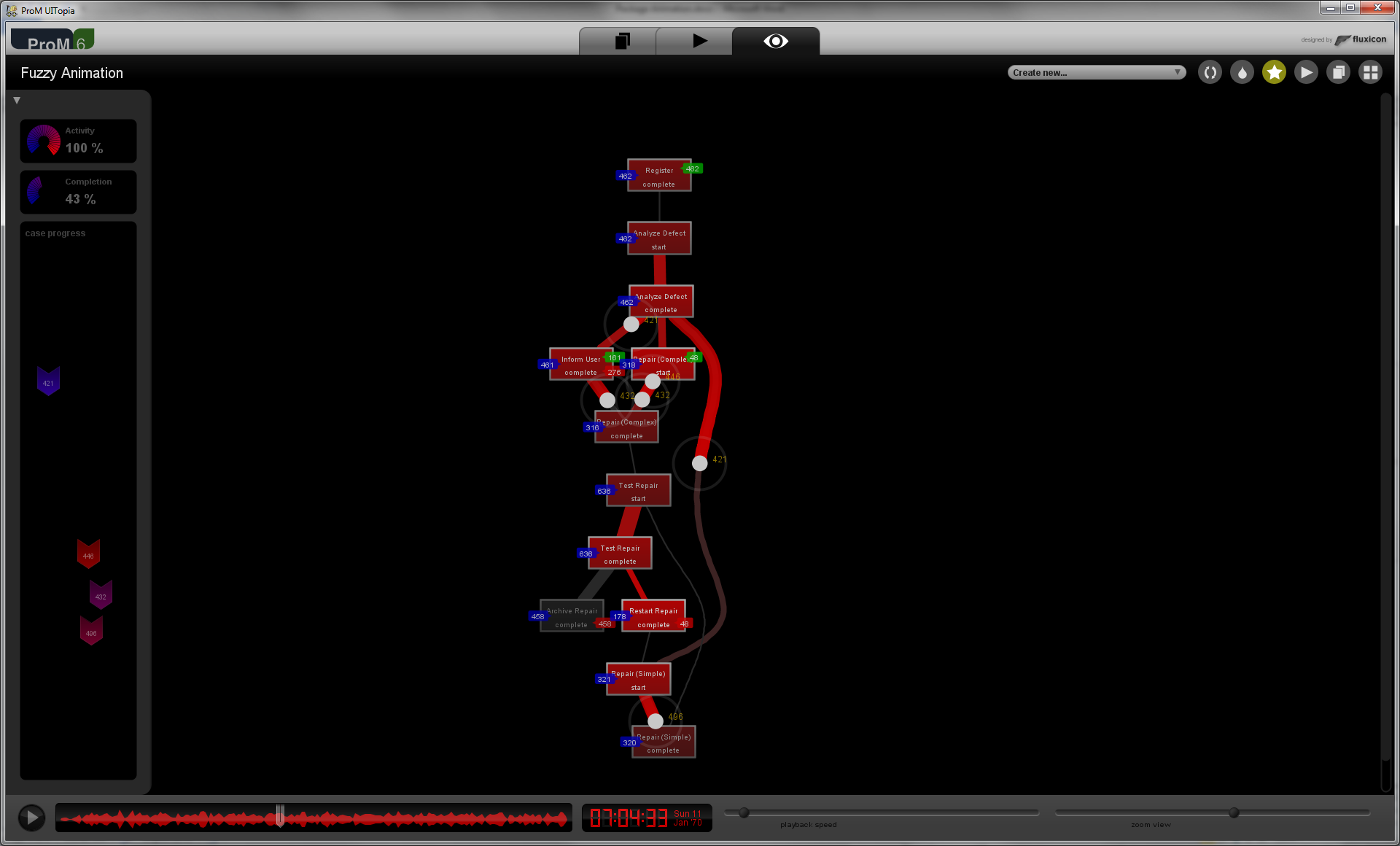 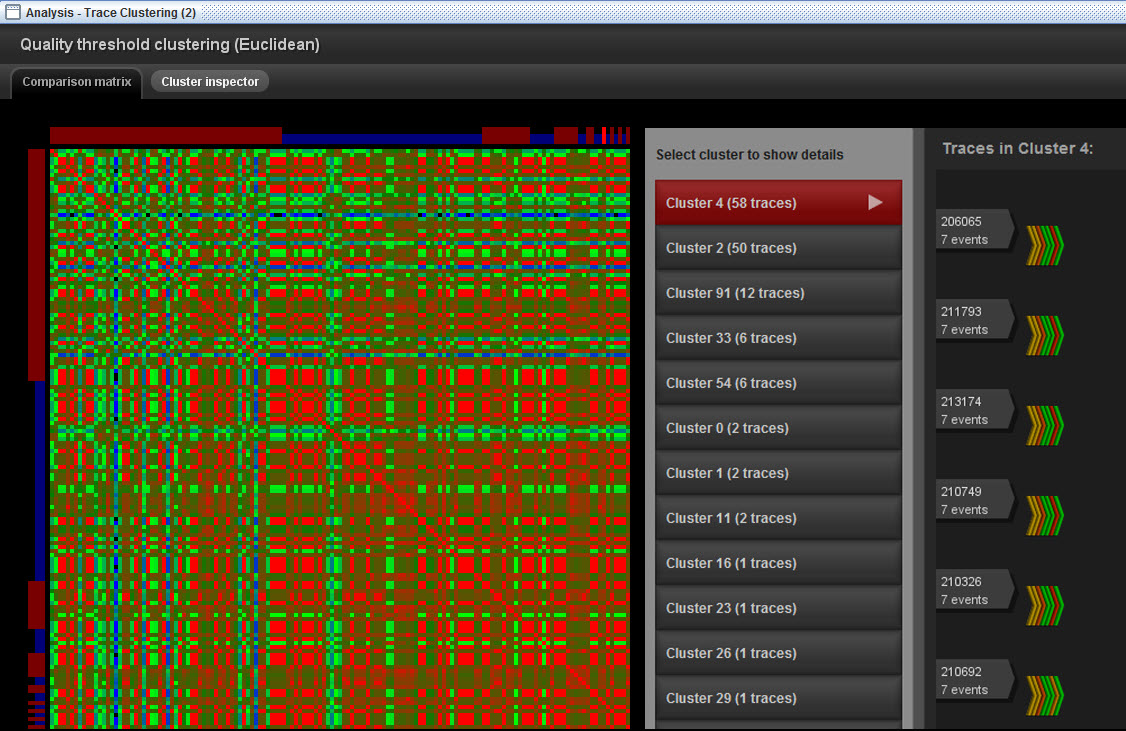 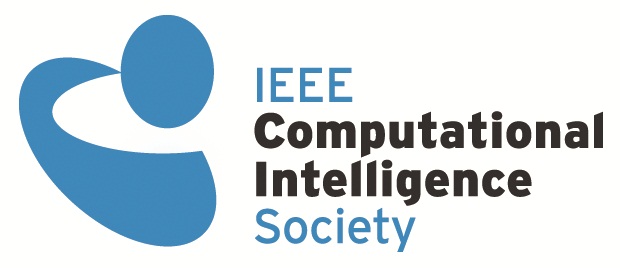 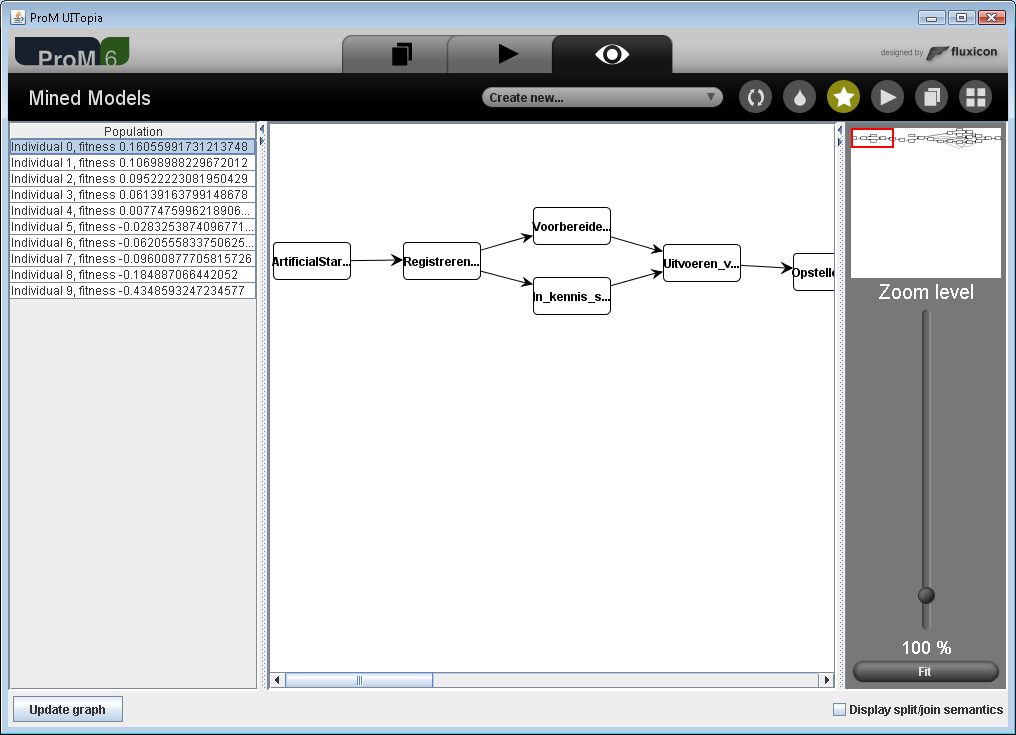 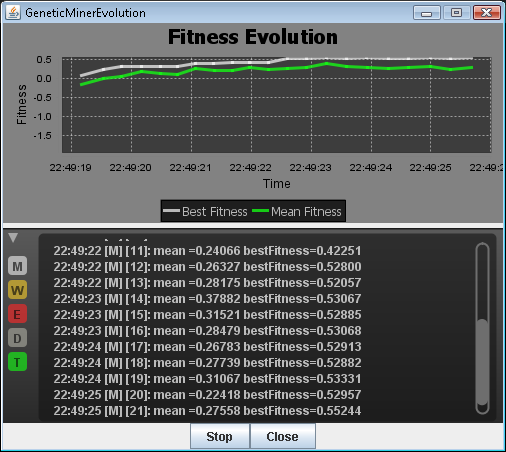 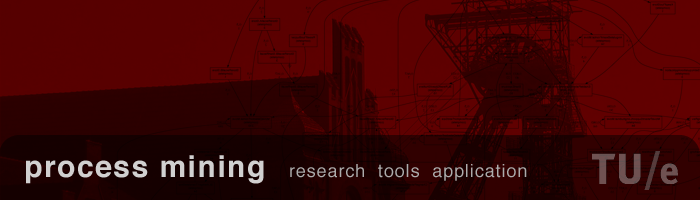 Slide 12 of 22
XES Standard Proposal
[Speaker Notes: From the previous, it is clear that the data scientist will be using a lot of [TAB]computational intelligence ‘under the hood’ when doing [TAB]process mining.

For example, process models can be discovered using [TAB]fuzzy algorithms, event logs can be [TAB]replayed on such fuzzy models, [TAB]genetic algorithms can be used, and the traces in the event log can be [TAB] clustered prior to discovering a model.

On top of this, many of these cutting edge algorithms are now available in tools like [TAB]RapidMiner, which allows the RapidMiner use to [TAB]import event logs into RapidMiner, [TAB]analyse the log using a dotted chart, [TAB]discover a process model from it using an ILP-based miner, and [TAB]replay it on a process model to check performance and conformance.[TAB]

As such, computational intelligence is a natural habitat for the process mining field. As a result, the XES standards proposal also finds its place in computational intelligence.]
XES and Process Mining
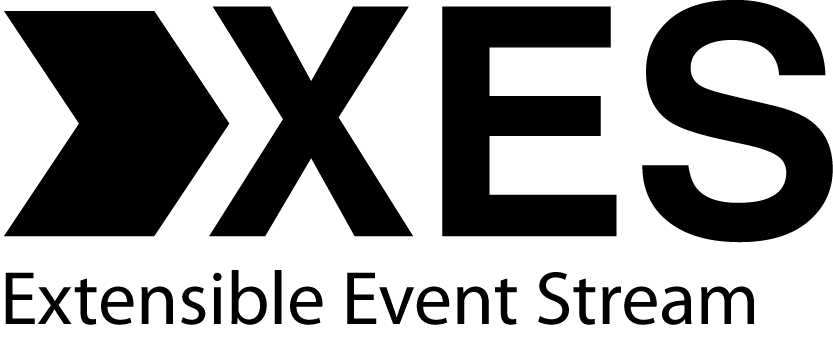 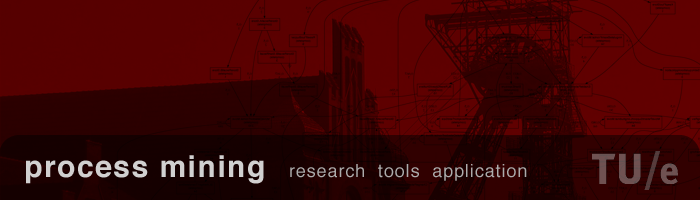 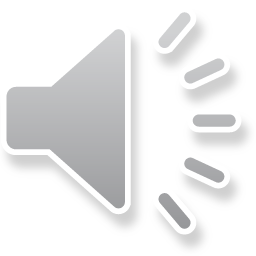 Slide 13 of 22
XES Standard Proposal
[Speaker Notes: As we need a standard like [TAB]XES in the process mining field, we need a standard like XES in the area of computational intelligence.

The XES standard will be an XML-based standard for event logs and event streams. 
Its purpose is to provide a generally-acknowledged format for the interchange of event data between tools and application domains. 
A possible purpose is for process mining, that is, the analysis of operational processes based on their event data. 
However, XES will not be limited to process mining, and will [TAB] be designed to also be suitable for general data mining, text mining, and statistical analysis.]
XES Goals
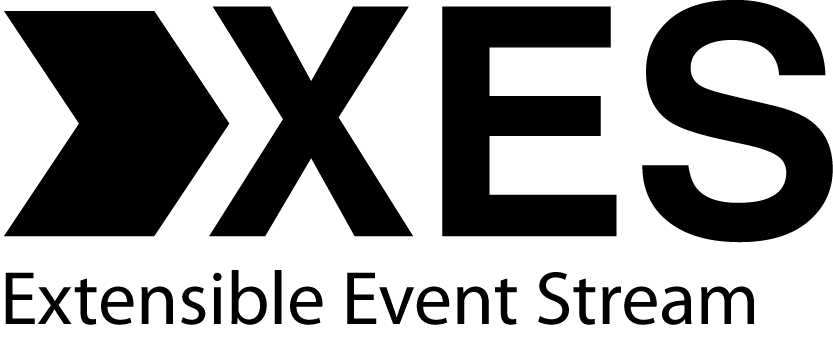 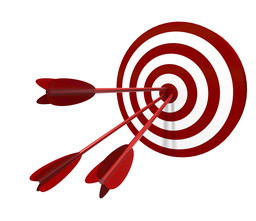 Simple
Extensible
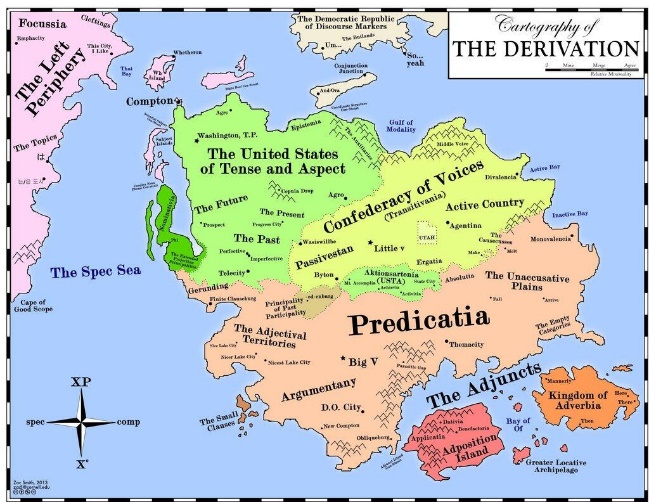 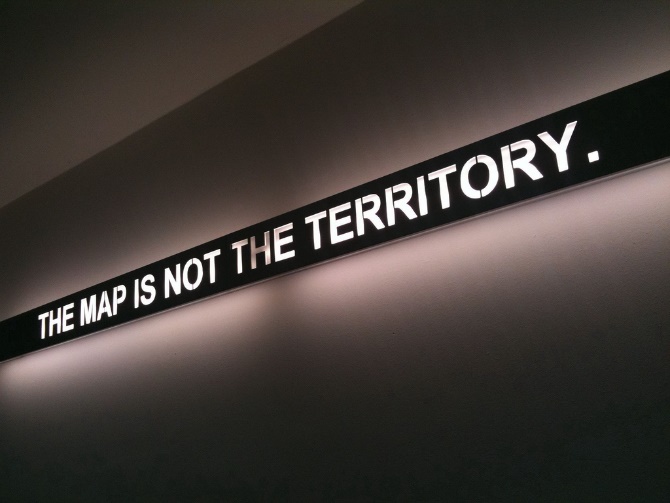 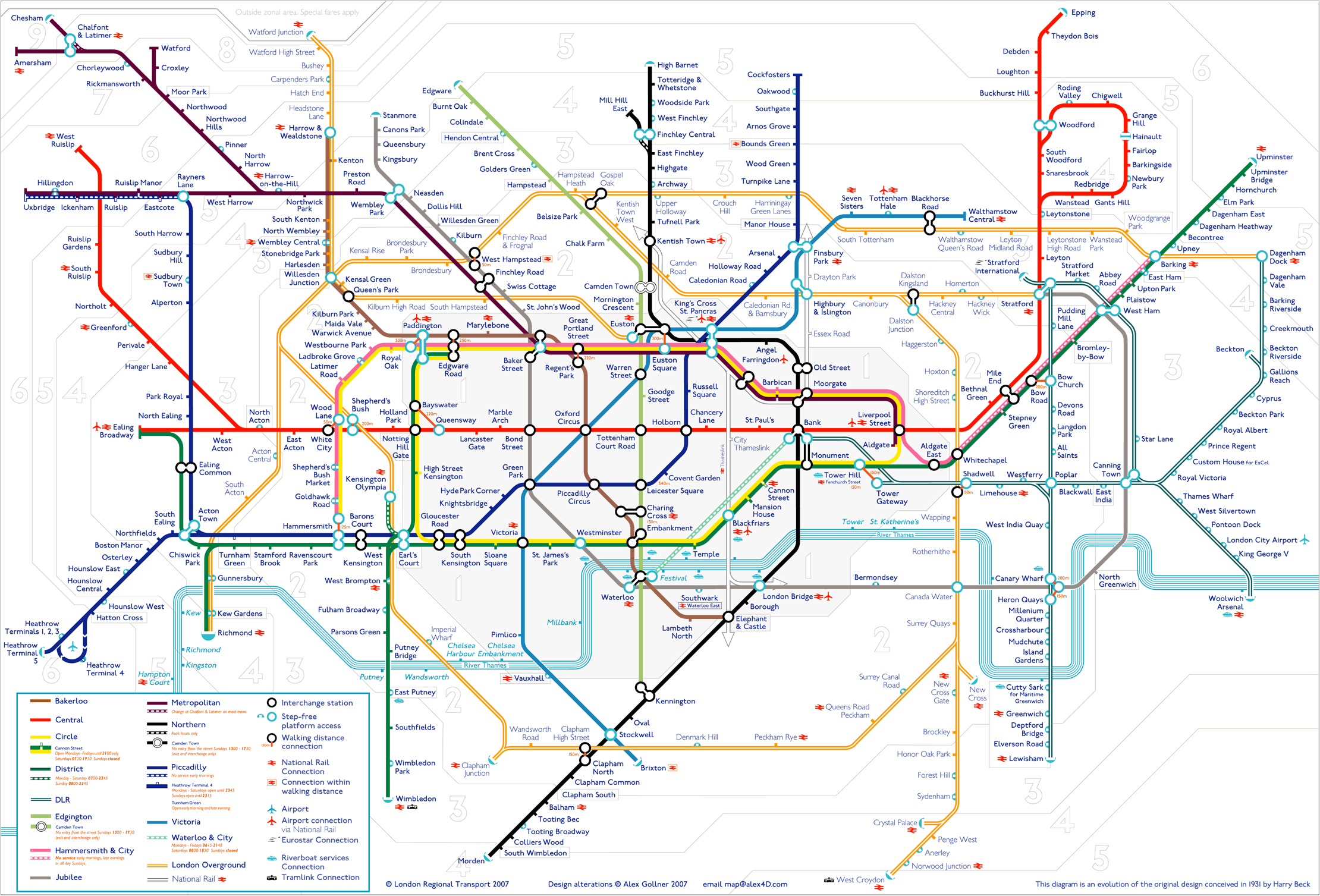 Extensible
Semantics
Syntax
Flexible
Expressive
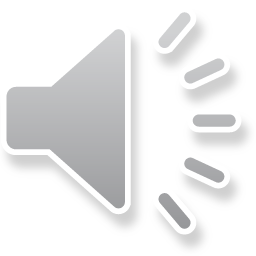 Slide 14 of 22
XES Standard Proposal
[Speaker Notes: When designing the XES standard, the following goals will be used as guiding principles: It should be [TAB]simple, [TAB]flexible, [TAB]extensible, and [TAB]expressive.]
XES Goal 1: Simple
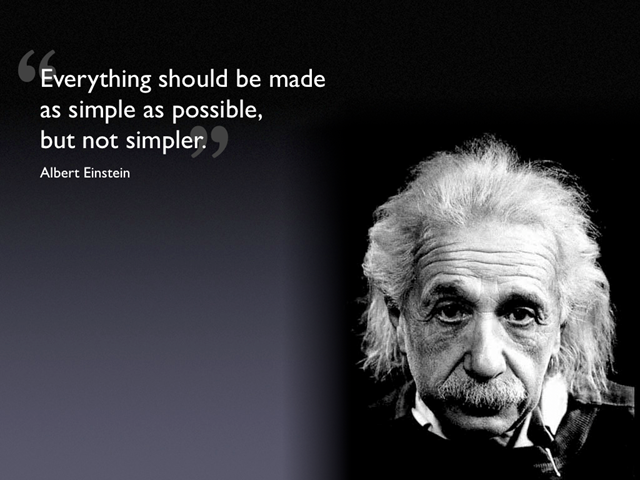 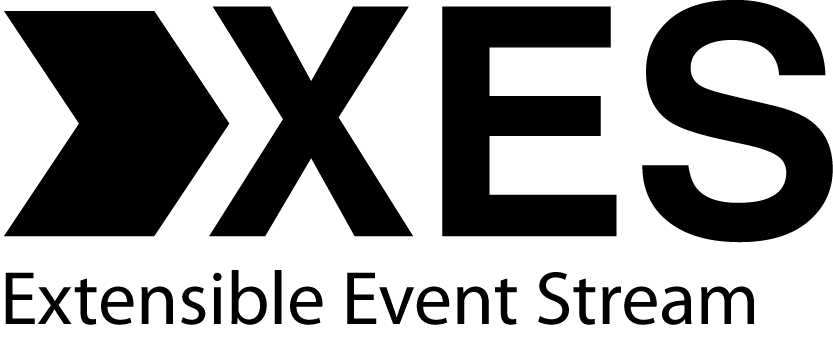 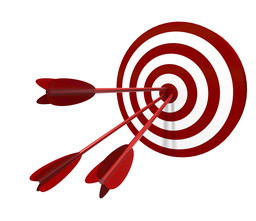 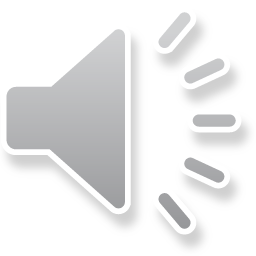 Slide 15 of 22
XES Standard Proposal
[Speaker Notes: The first goal is simplicity.

XES will use the [TAB]simplest possible way to represent information. 
XES logs and streams should be easy to parse and to generate, and they should be equally well human-readable. 
In designing this standard, care will be taken to take a pragmatic route wherever that benefits an ease of implementation.]
XES Goal 2: Flexible
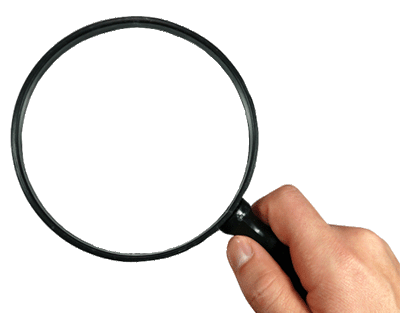 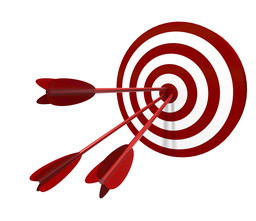 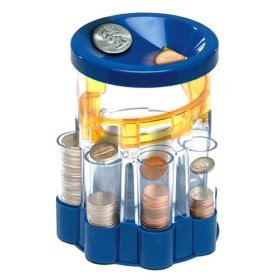 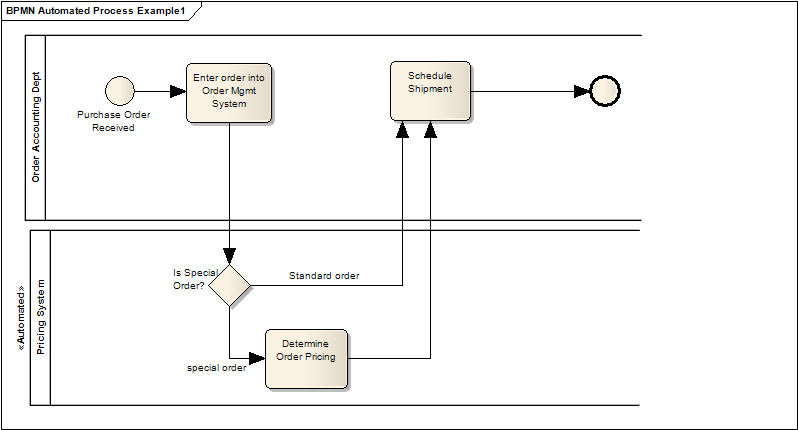 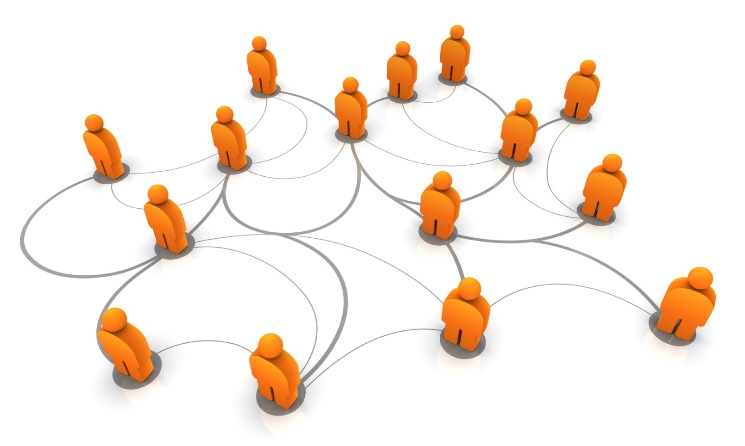 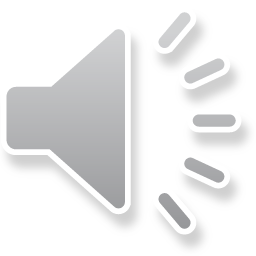 Slide 16 of 22
XES Standard Proposal
[Speaker Notes: The second goal is flexibility.

In XES, there will be no predefined attributes with any well-understood meaning. 
In particular, there will be no fixed identity for an event.
Instead, event classifiers will be a mandatory feature of the XES standard.

Like [TAB] coin sorters classify coins by their size, event classifiers will classify events by their attributes.
In contrast to the coin sorters, however, classifiers will be configurable through the [TAB]set of attributes it uses for the classification.
For example, if the activity is stored in [TAB]the act attribute, then a classifier configured by that attribute will provide you the activity for an event, and we will be discovering a [TAB]process model. However, by changing the classifier to use, for example [TAB] the name attribute, we would immediately be discovering a [TAB]social network.[TAB]

Example standard classifiers include an [TAB] activity classifier and, especially in case of an event stream, a [TAB] trace classifier.]
XES Goal 3: Extensible
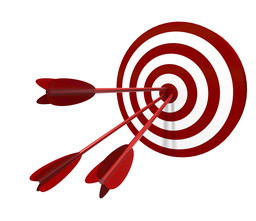 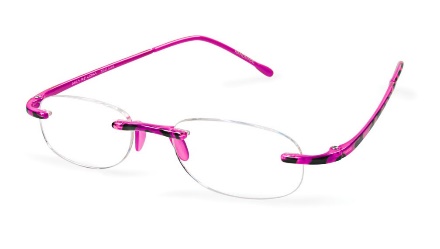 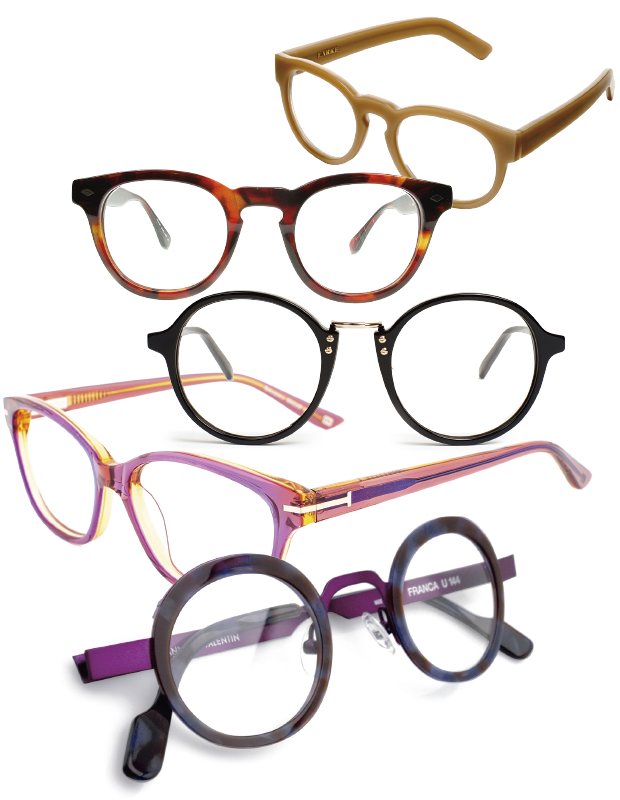 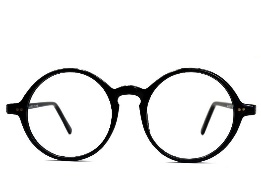 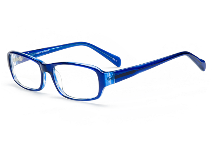 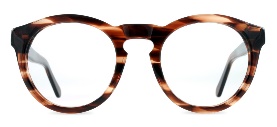 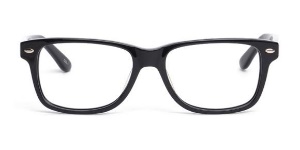 Activity
Name!
Resource
Name!
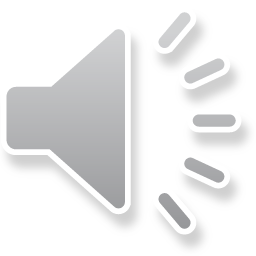 Slide 17 of 22
XES Standard Proposal
[Speaker Notes: The third goal is extensibility.

The XES standard will not define a [TAB]specific set of attributes. 
In the example, we have used labels like act and name, and until now we have assumed that act refers to the activity while name refers to the resource.
However, it would also be possible that act refers to the actor, or resource, while name refers to the activity.
Clearly, the label itself is not sufficient to decide what exactly the semantics is of the attribute.
As such, the semantics of these attributes must necessarily be ambiguous, [TAB]hampering the interpretation of that data.

Instead of having a fixed set of attributes, we introduce the notion of an extension, which can be compared to a [TAB]pair of glasses.
An extension provides focus for a restricted set of attributes.
For example, we could have a [TAB]pair of glasses that fixes the [TAB]act attribute to indeed correspond to the activity, we could have a second [TAB] pair of glasses that does the same for the [TAB] resource attribute, and we could have [TAB] additional pairs of glasses for [TAB] other attributes.
As a result, in XES, an attribute will only have well-defined semantics in combination with a correct pair of glasses.]
XES Goal 3: Extensible
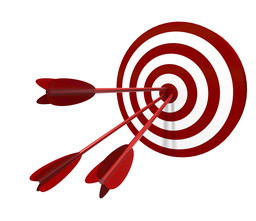 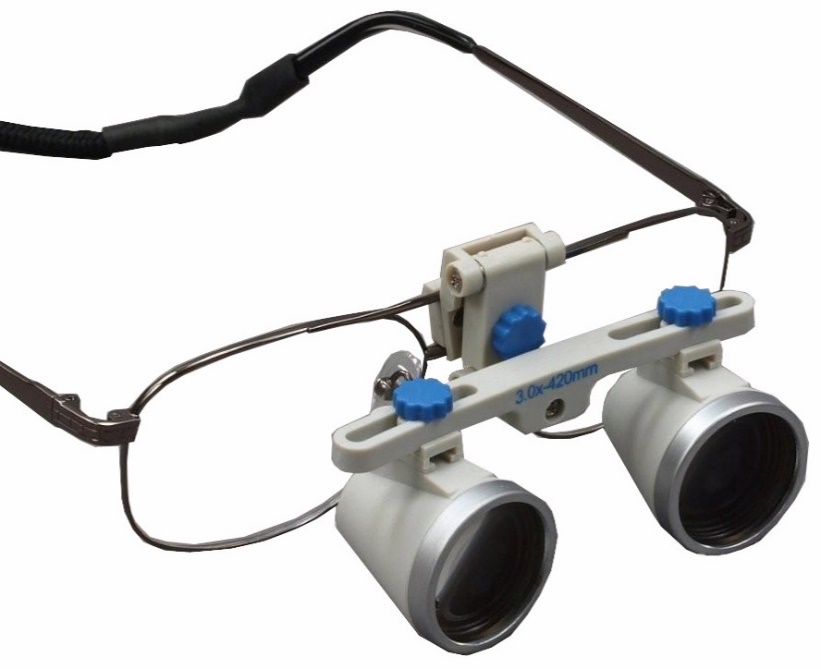 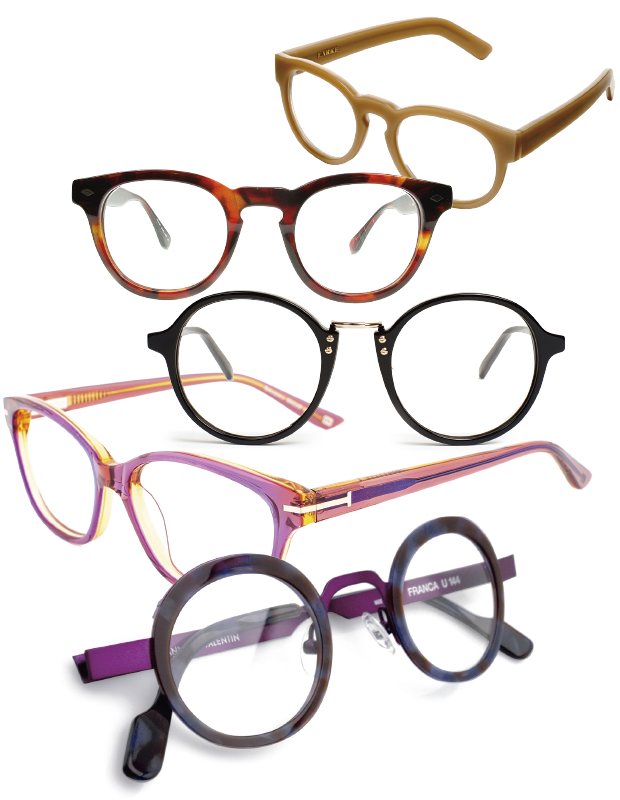 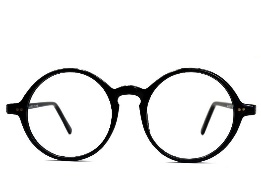 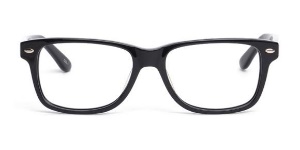 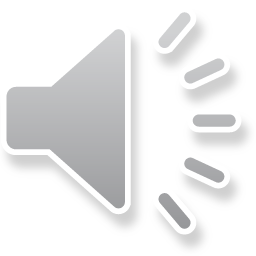 Slide 18 of 22
XES Standard Proposal
[Speaker Notes: Extensions have many possible uses. 
One important use is to introduce a set of commonly understood attributes which are vital for a specific perspective or dimension of event data analysis, and which may even not have been foreseen at the time of designing the XES standard. 
A default set of standard extensions will be introduced in XES, which includes a concept extension, which defines [TAB]generally understood names, and an organizational extension, which identifies the [TAB] resource having caused the event, and his position in the organizational structure.

Other uses include the definition of generally-understood attributes for a specific application domain, like [TAB] medical attributes for hospital processes, or for supporting special features or requirements
of a specific analysis application.]
XES Goal 4: Expressive
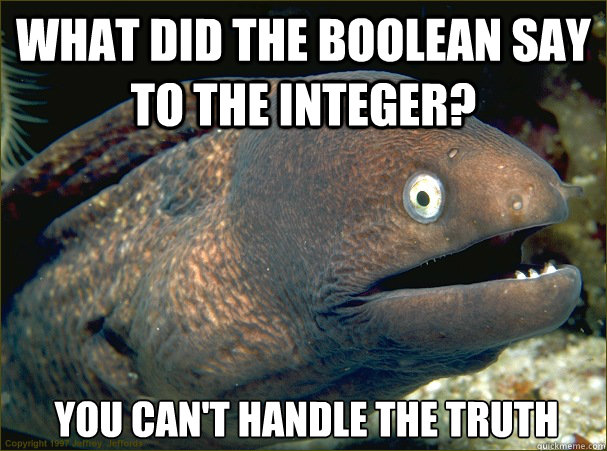 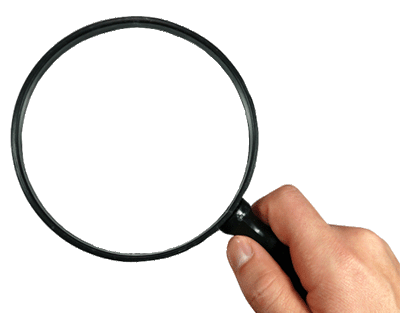 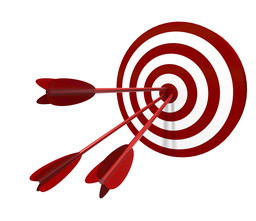 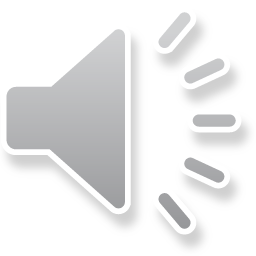 Slide 19 of 22
XES Standard Proposal
[Speaker Notes: The fourth, and last, goal is expressiveness.

All information in an event log will be stored in attributes of specific types. [TAB]String attributes will hold literal information which is generally untyped and of arbitrary length. [TAB]Date attributes will hold information about a specific point in time. [TAB]Int attributes will hold a discrete integer number, whereas float attributes will hold a continuous floating-point number. [TAB]Boolean attributes will hold a boolean value which can either be true or false.]
Task Force on Process Mining
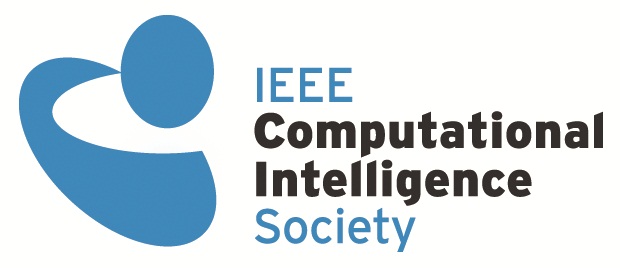 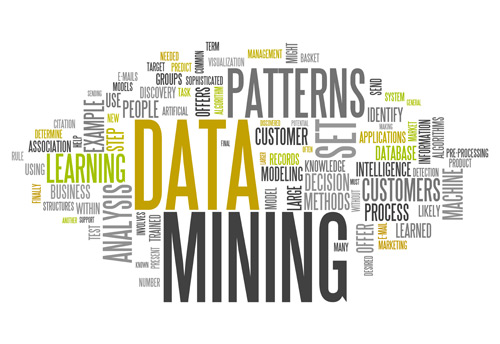 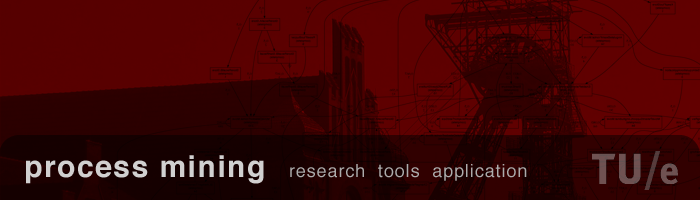 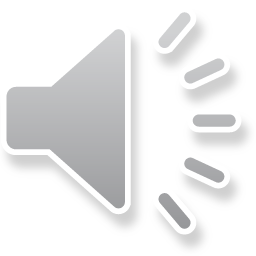 Slide 20 of 22
XES Standard Proposal
[Speaker Notes: We now have motivated the need for a XES standard and its basic requirements.
In the remaining part, we would like to inform you about the IEEE Task Force on Process Mining, as this explains why we want the IEEE Computational Intelligence Society to sponsor the XES standard proposal.

As more and more people, both in industry and academia, consider [TAB]process mining as one of the most important innovations in the field of business process management, the IEEE has established a Task Force on Process Mining. 
This Task Force is established in the context of the [TAB]Data Mining Technical Committee of the [TAB]IEEE Computational Intelligence Society. 
The goal of this Task Force is to promote the research, development, education and understanding of process mining.]
Task Force on Process Mining
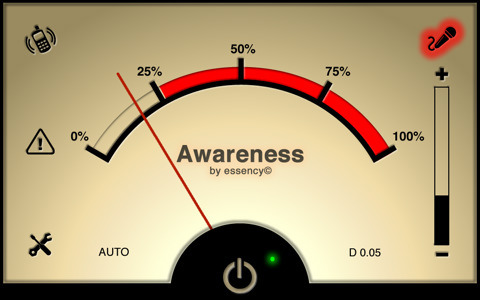 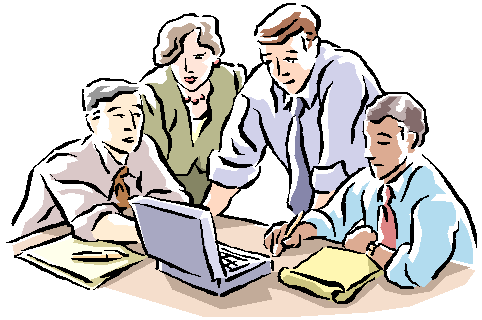 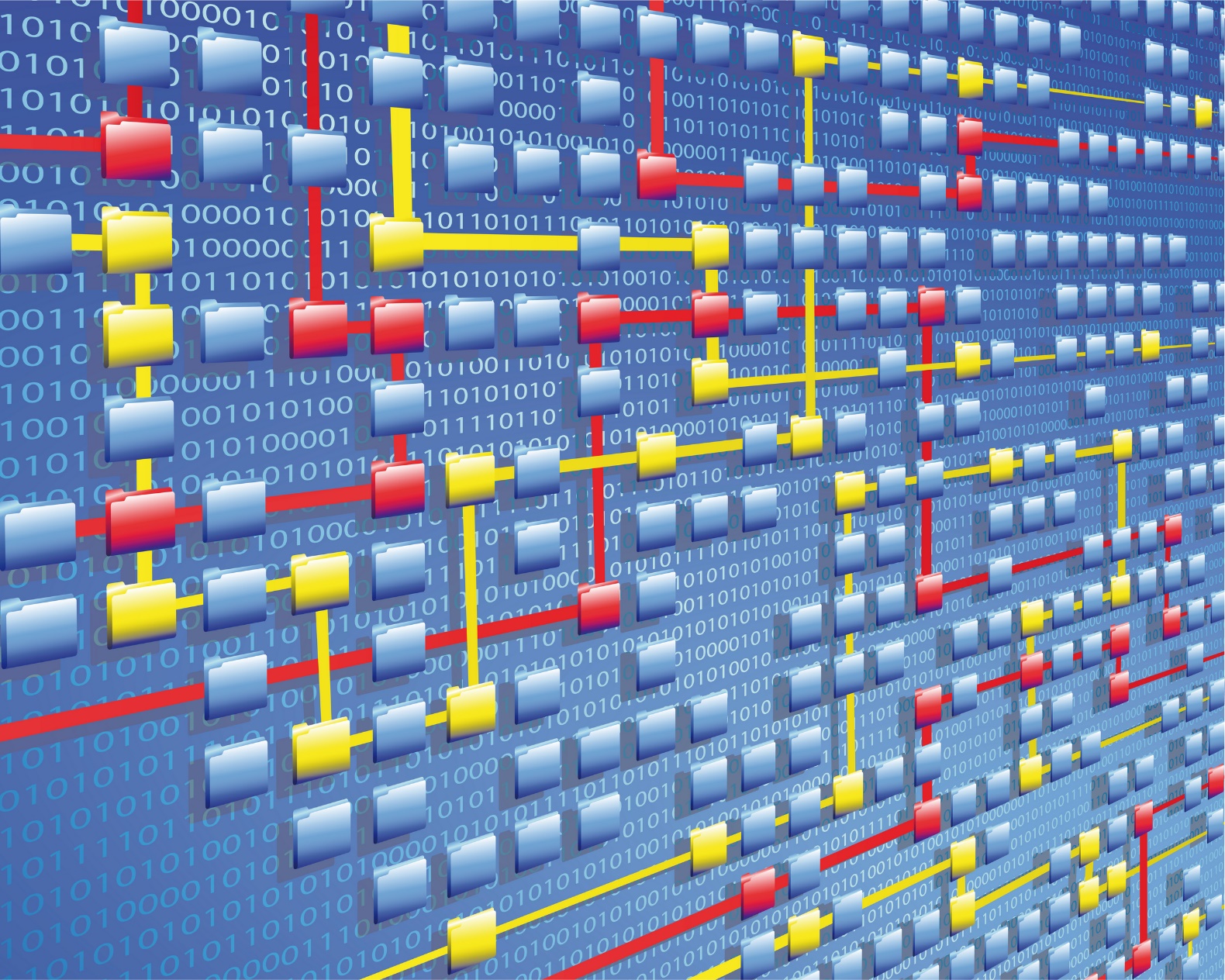 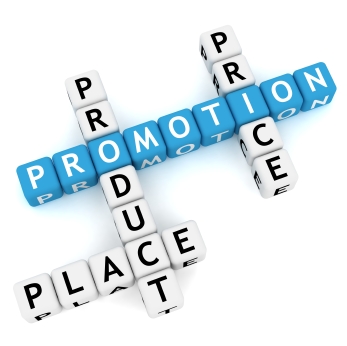 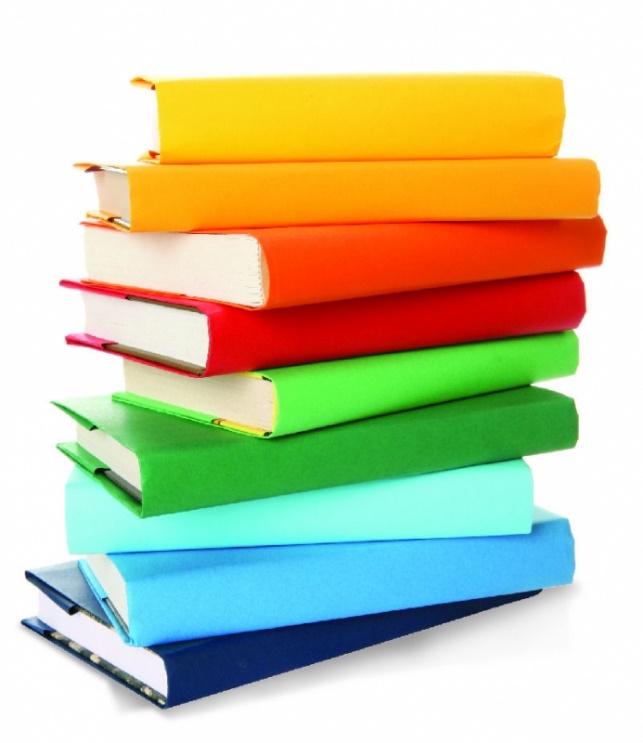 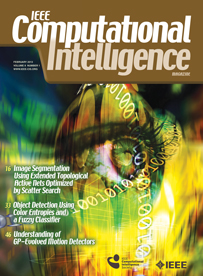 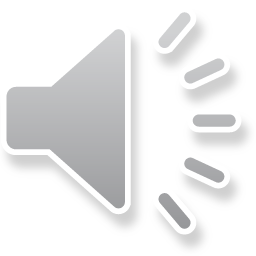 Slide 21 of 22
XES Standard Proposal
[Speaker Notes: More concretely, the goal is to: 
- [TAB]make end-users, developers, consultants, and researchers aware of the state-of-the-art in process mining,
- [TAB]promote the use of process mining techniques and tools and stimulating new applications,
- [TAB]play a role in standardization efforts for logging event data,
- [TAB] organize conferences, tutorials, special sessions, workshops, and panels, possibly with technical co-sponsorship of the IEEE Computational Intelligence Society, and
- [TAB]publish in the form of articles, books, and special issues of journals, like for example the [TAB]IEEE Computational Intelligence Magazine.]
Task Force on Process Mining
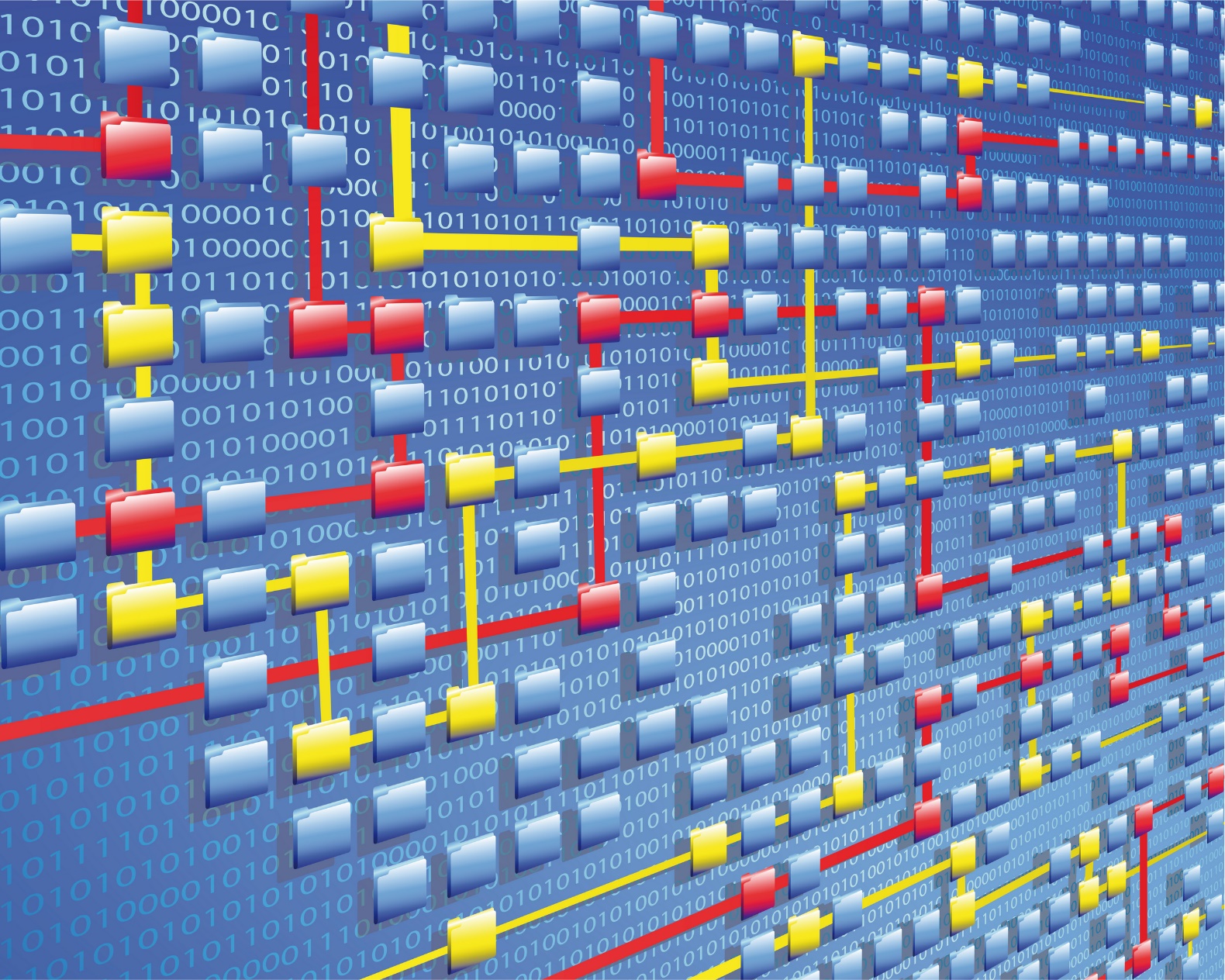 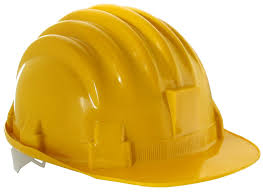 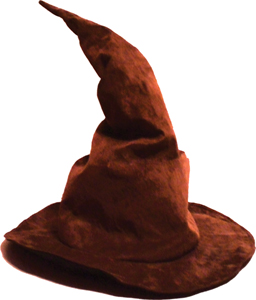 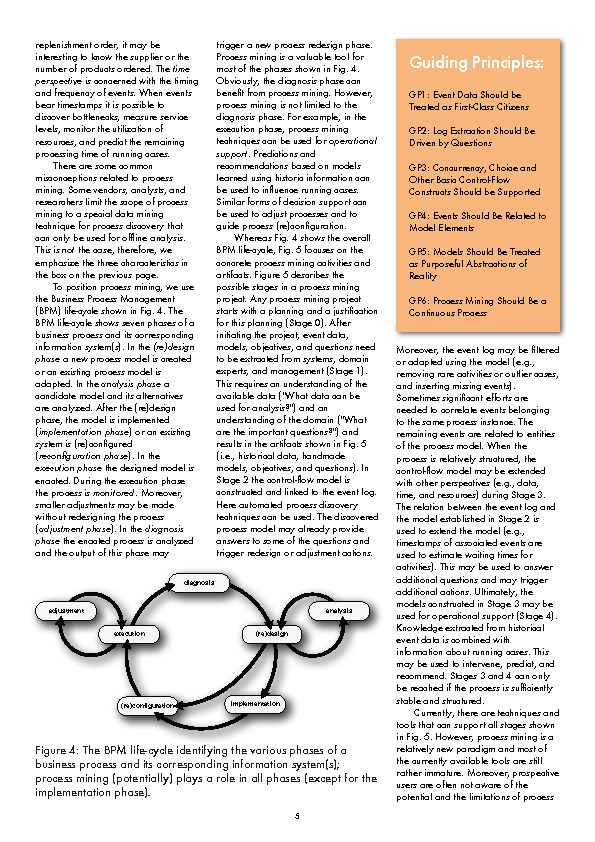 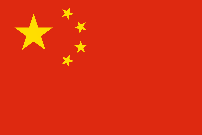 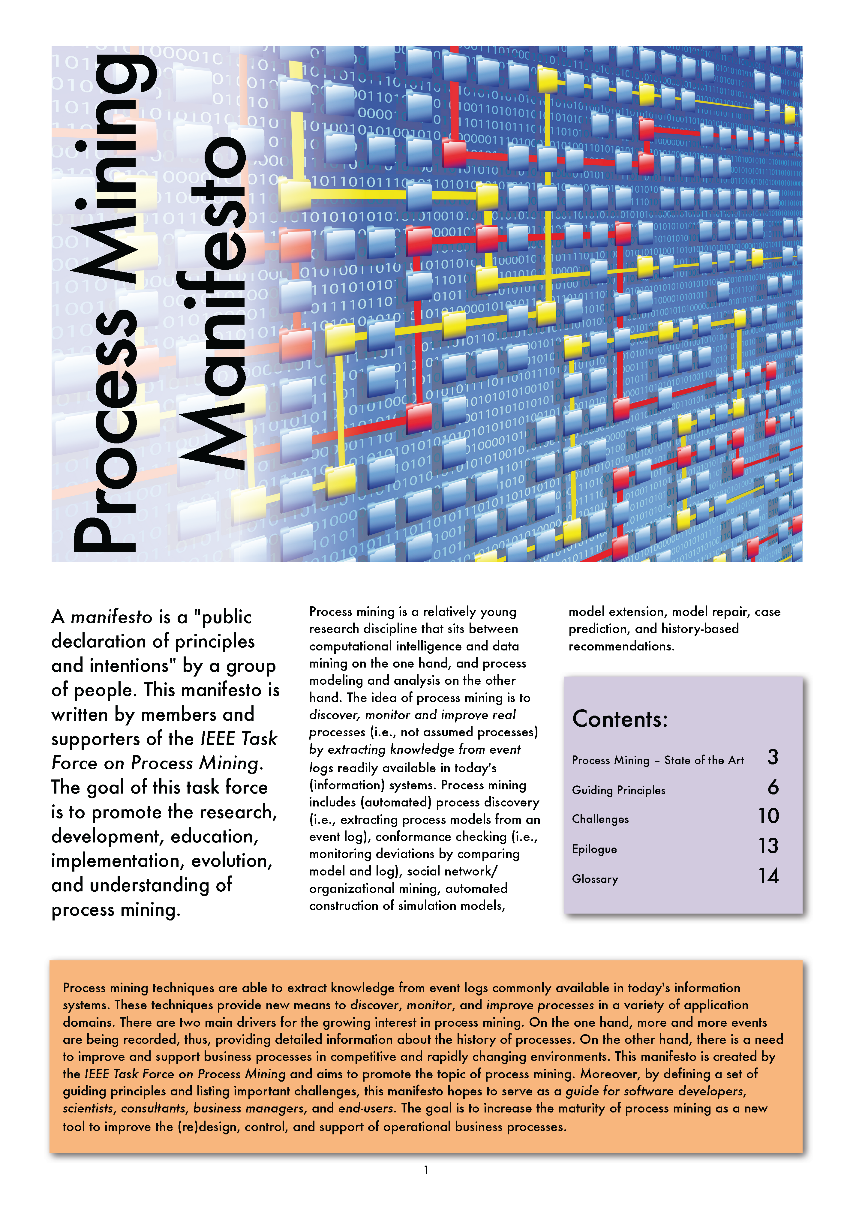 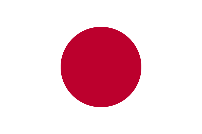 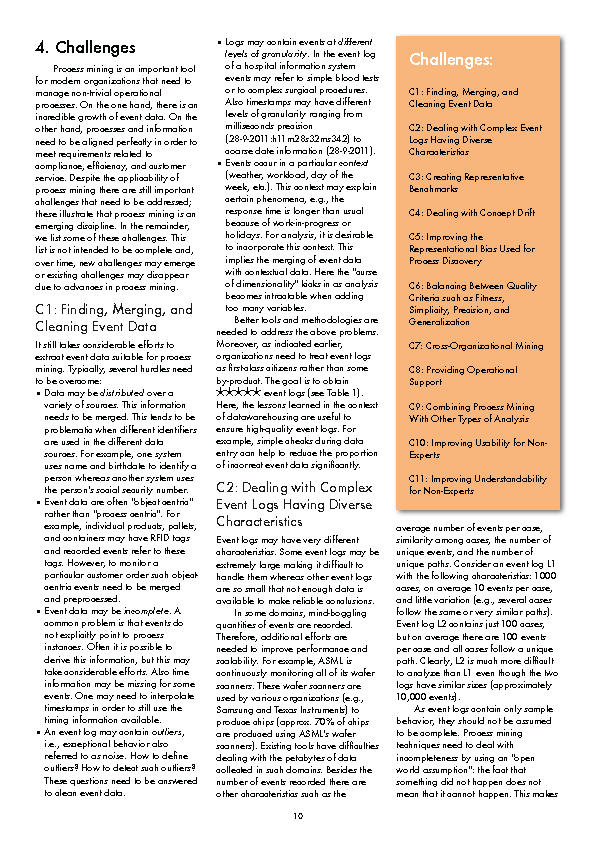 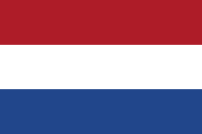 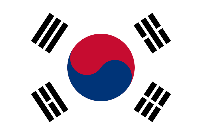 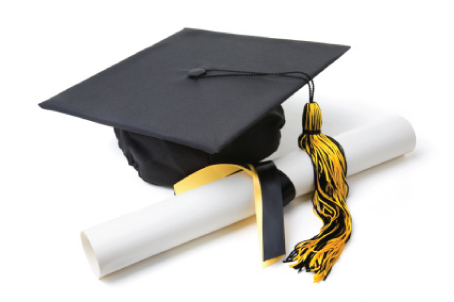 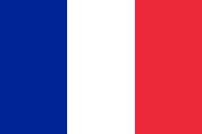 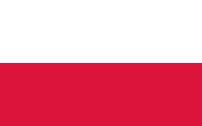 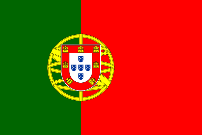 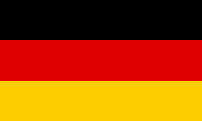 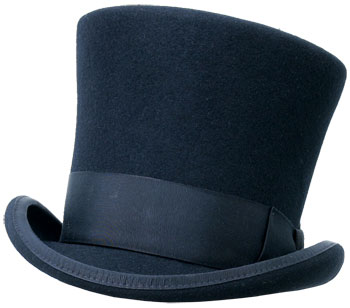 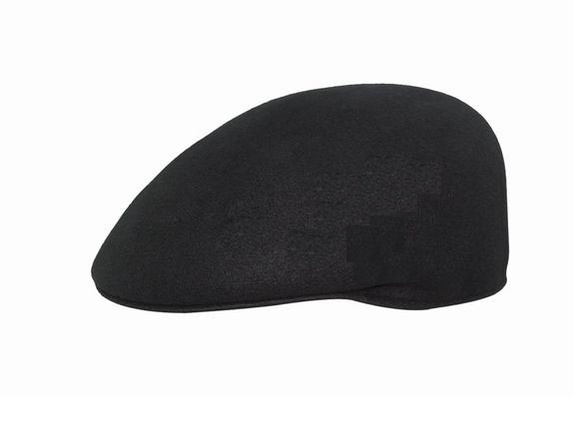 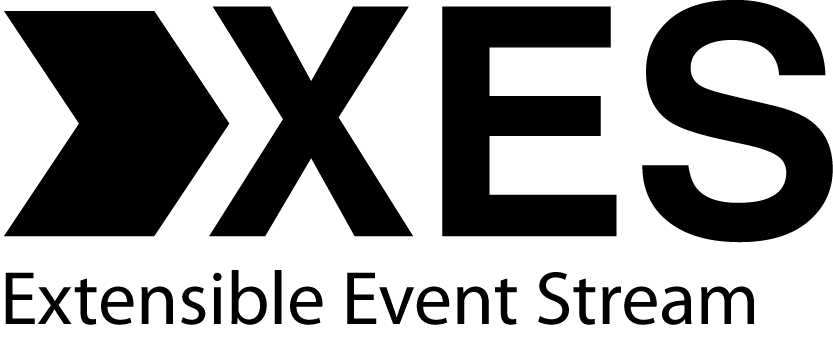 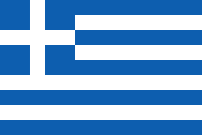 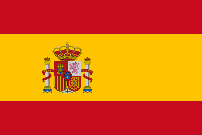 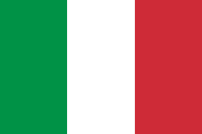 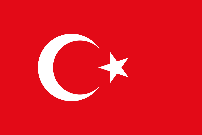 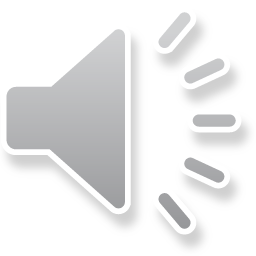 Slide 22 of 22
XES Standard Proposal
[Speaker Notes: In the context of this task force, a group of more than seventy-five people involving more than fifty organizations created the Process Mining Manifesto, which has been translated into twelve [TAB]other [TAB]languages. 
By defining a set of [TAB]guiding principles and listing [TAB]important challenges, this manifesto hopes to serve as a guide for [TAB]software developers, [TAB]scientists, [TAB]consultants, [TAB]business managers, and [TAB]end-users. 

As one of its stated goals is to play a role in the standardization efforts for logging data, the task force proposes the [TAB]XES standard.
As a fist step in this standardization process, we ask the IEEE Computational Intelligence Society to sponsor this standard proposal.]
Conclusion
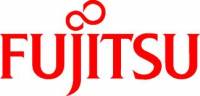 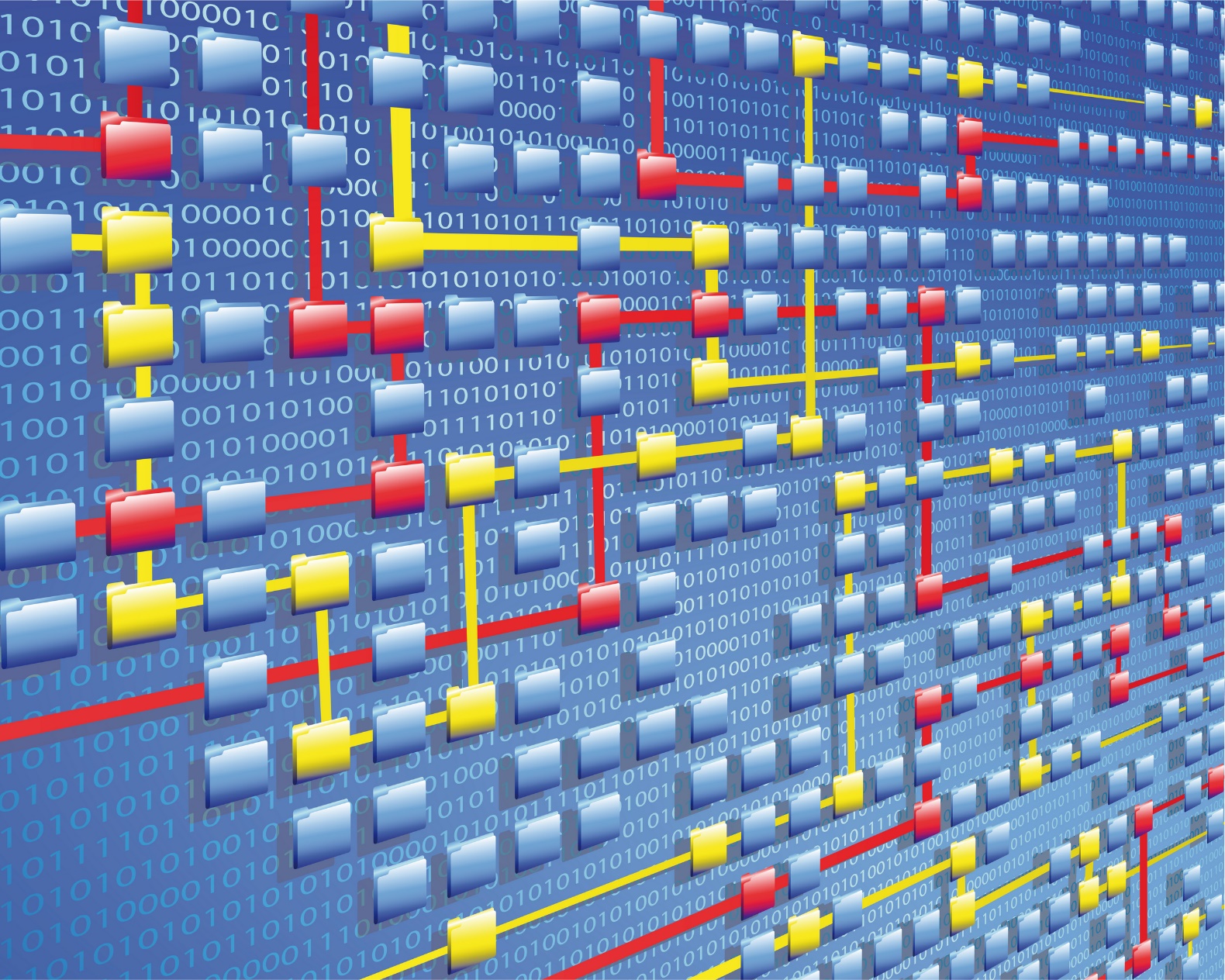 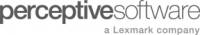 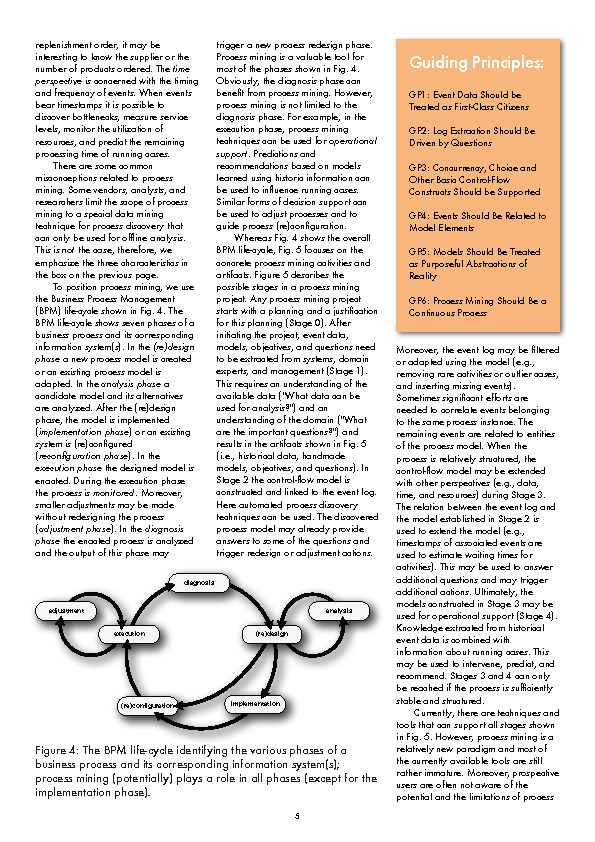 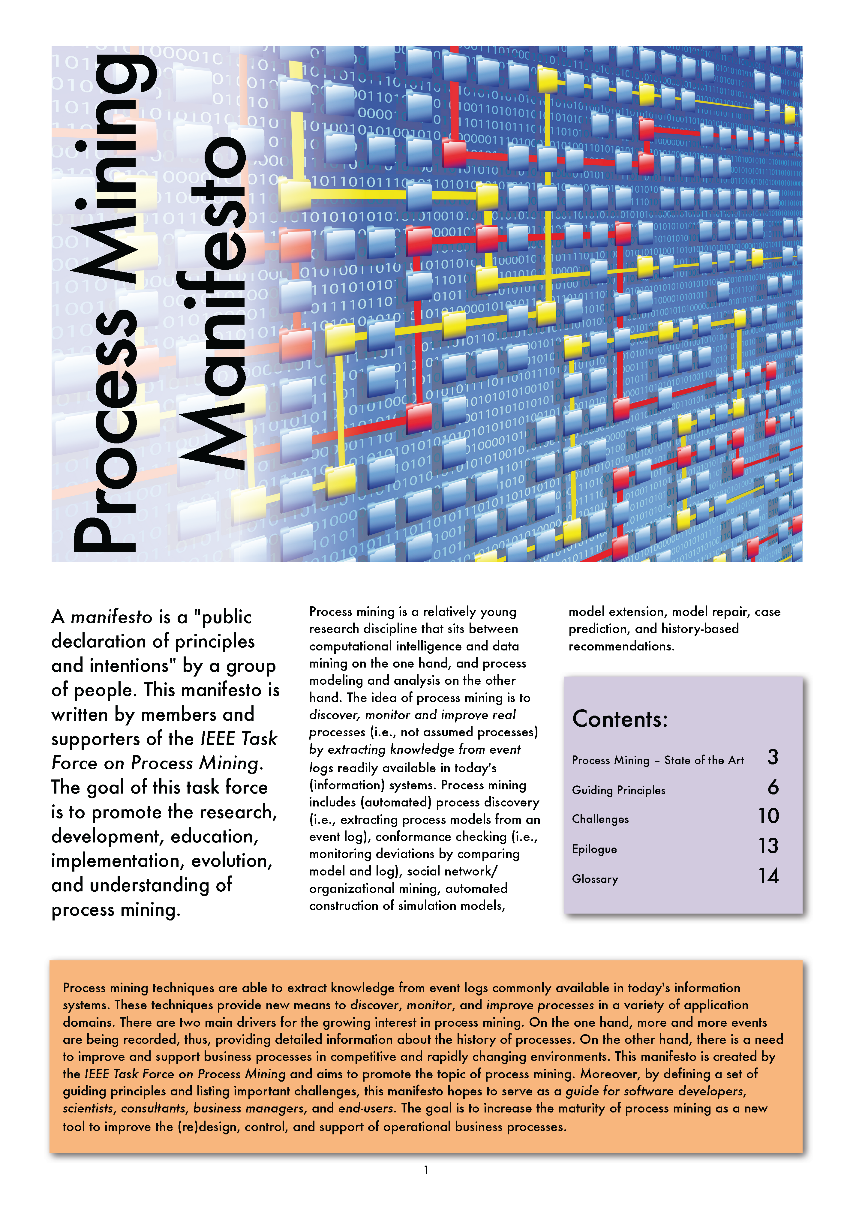 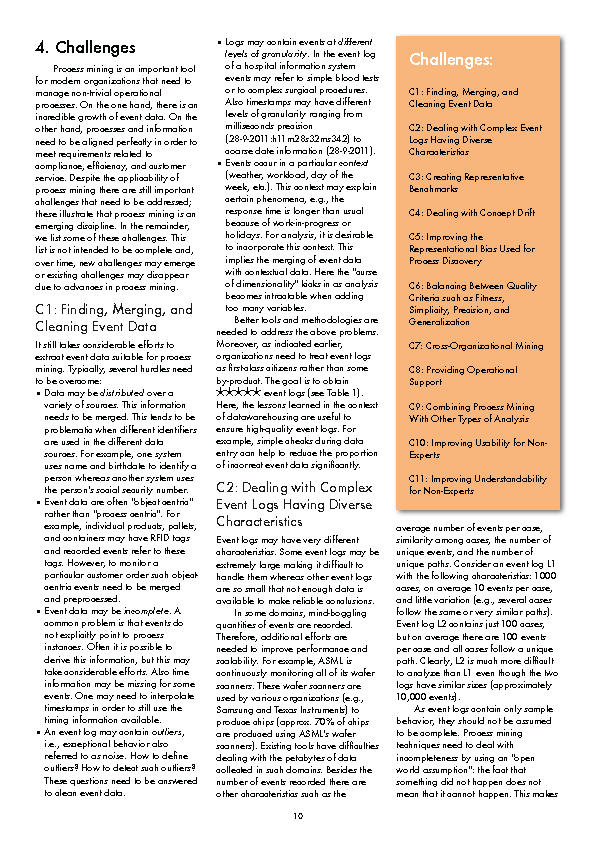 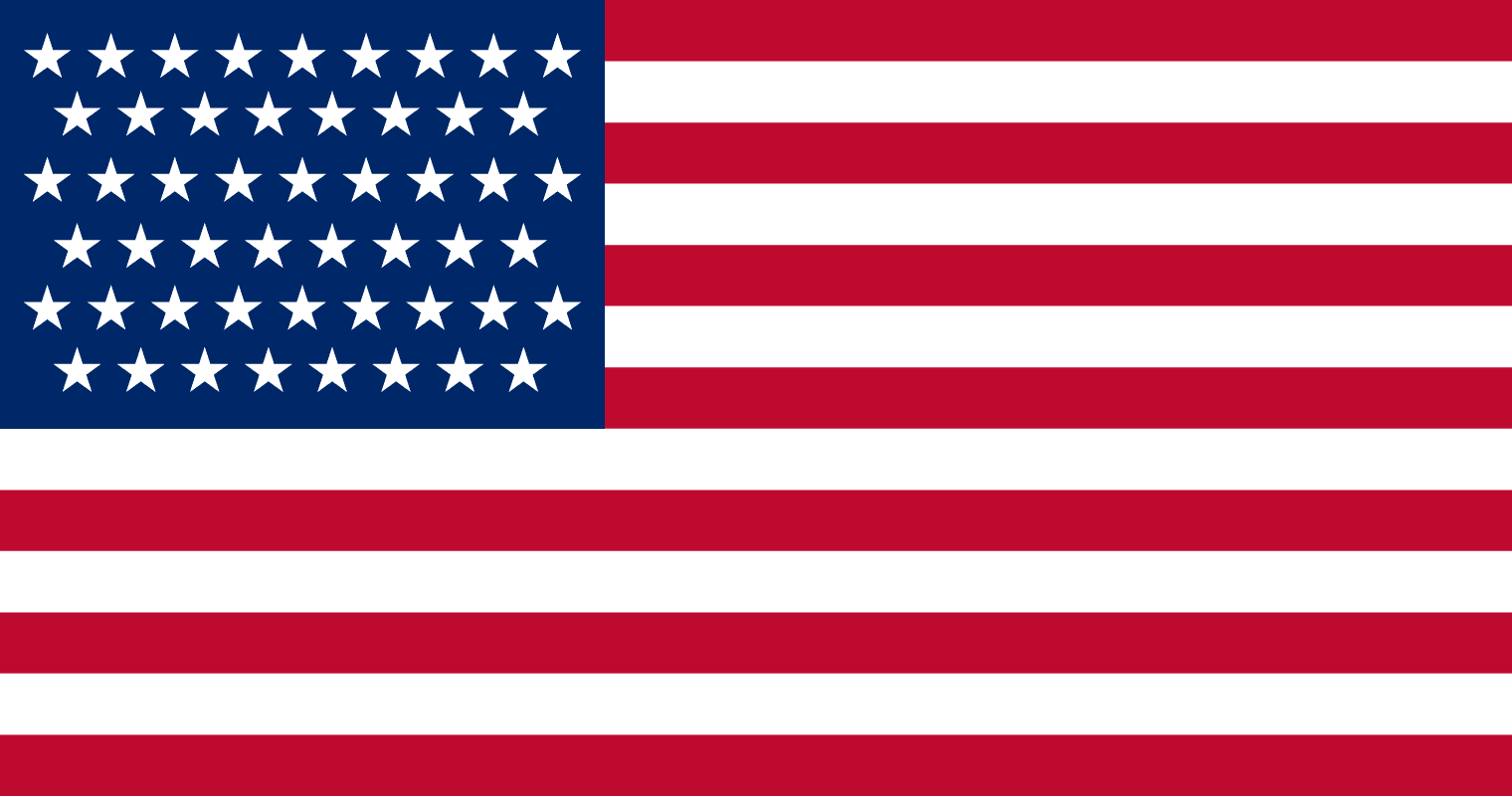 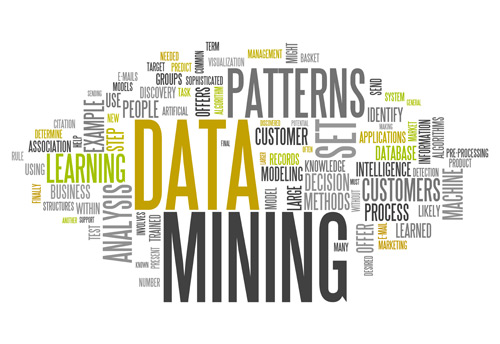 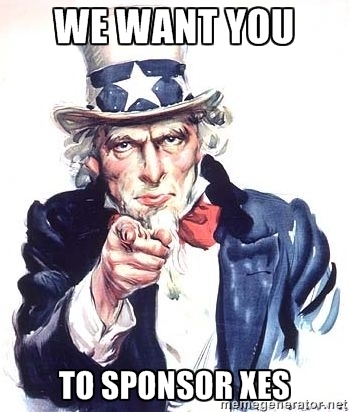 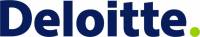 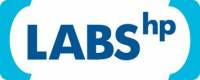 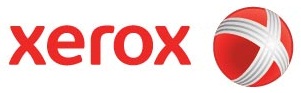 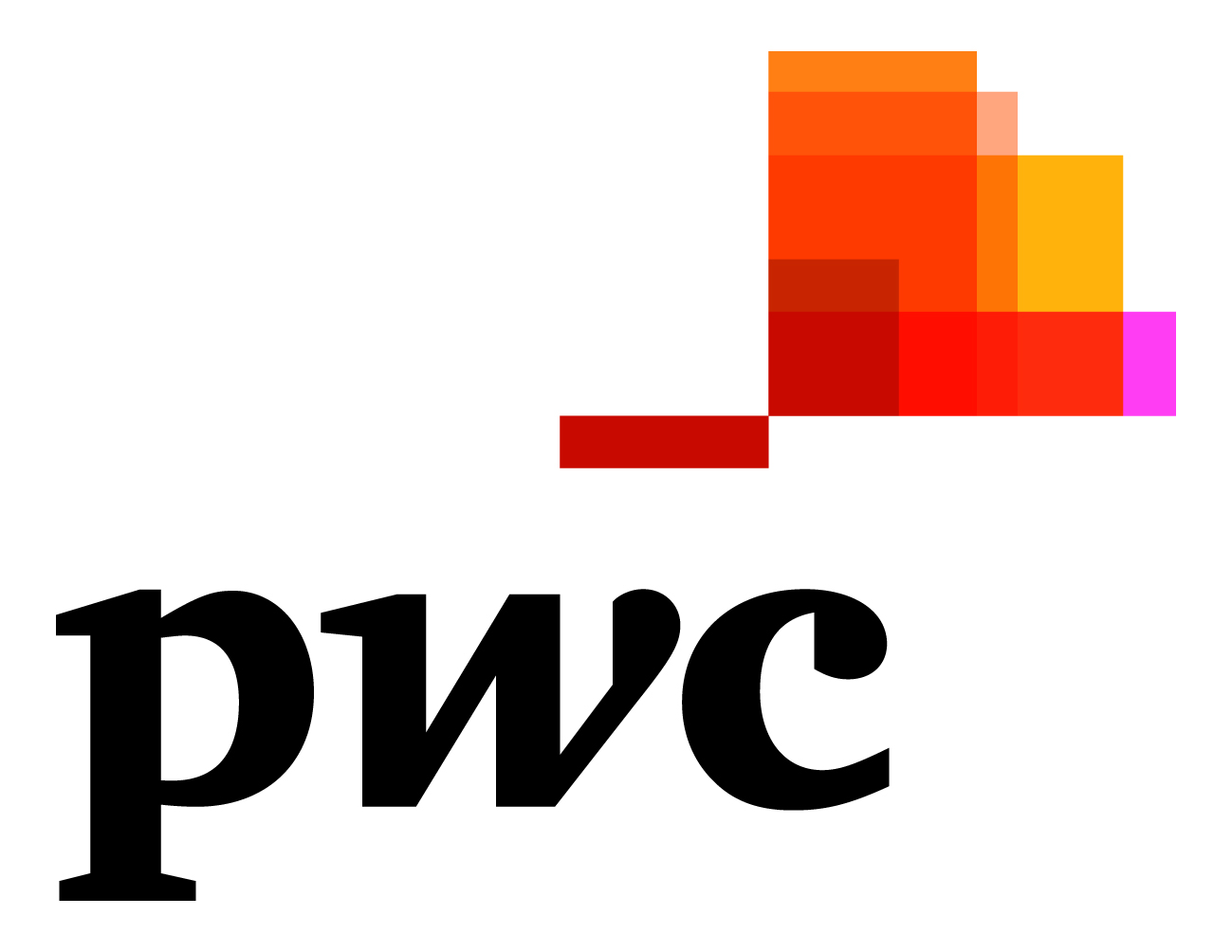 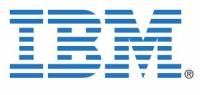 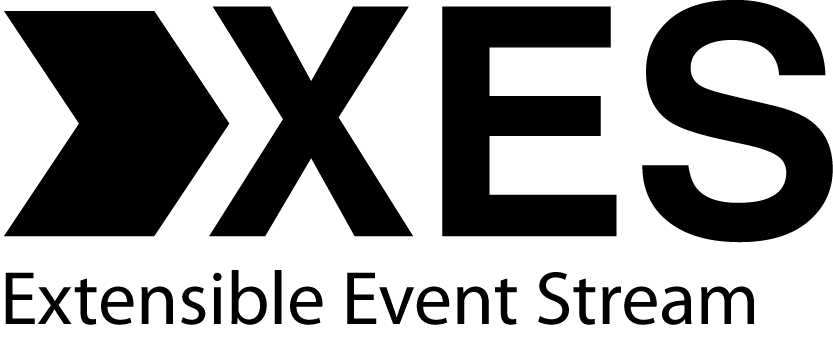 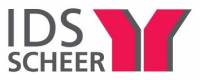 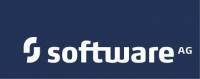 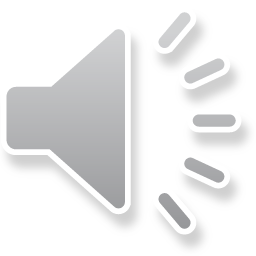 Slide 23 of 22
XES Standard Proposal
[Speaker Notes: The XES standard proposal is a product of this IEEE Task Force on Process Mining, which is an active task force in the IEEE CIS domain. 
This task force has adopted the XES standard proposal as the default interchange format for event data, as it sees that there is a very general and clear need for such a standard.
Given that the task force contains many industry partners, like [TAB]Fujitsu, [TAB]HP, [TAB]IBM, [TAB]IDS Scheer, [TAB]Perceptive Software, [TAB]Deloitte, [TAB]Xerox, [TAB]Pricewaterhouse Coopers, and [TAB]Software AG, there is also a large interest from industry for the standard proposal.
Finally, the standard proposal has full support from the [TAB]DMTC, or Data Mining Technical Committee.
 
To help us advance, we ask [TAB]you to sponsor the XES standard proposal.]